Staged approach of Barrel EMC integration: study of the only possible design
VALERIY FERAPONTOV  DESIGN ENGINEER
on behalf of the NRC  “Kurchatov Institute” –IHEP Protvino group
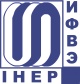 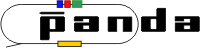 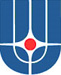 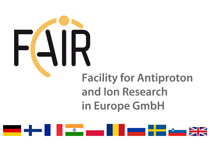 March 2018
GSI
The main goal of this Report is to choose the only possible design of Barrel mechanics.
To do it we studied two scenarios of Barrel assembly:
  - the Main version (described in TDR and Technical Specifications). 
  -  five different versions of Modular approaches.
1. Why  Modular approach?
-  Not all crystals can be produced in time; 
	-  Modular approach would allow one to assemble Barrel EMC in few stages with minimum disassembling of PANDA setup between experimental runs.
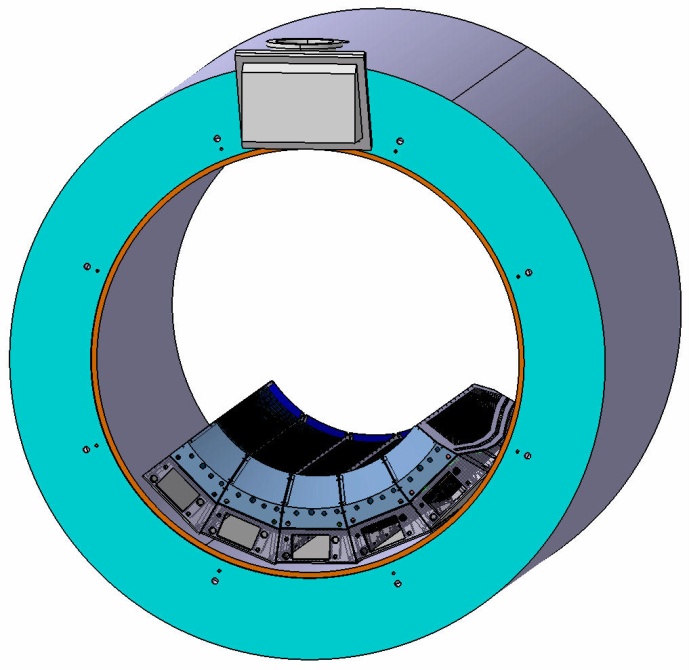 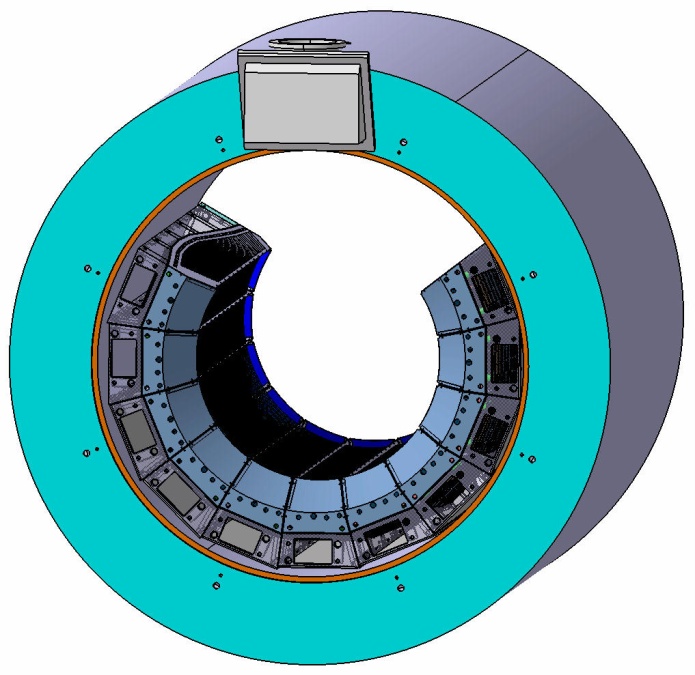 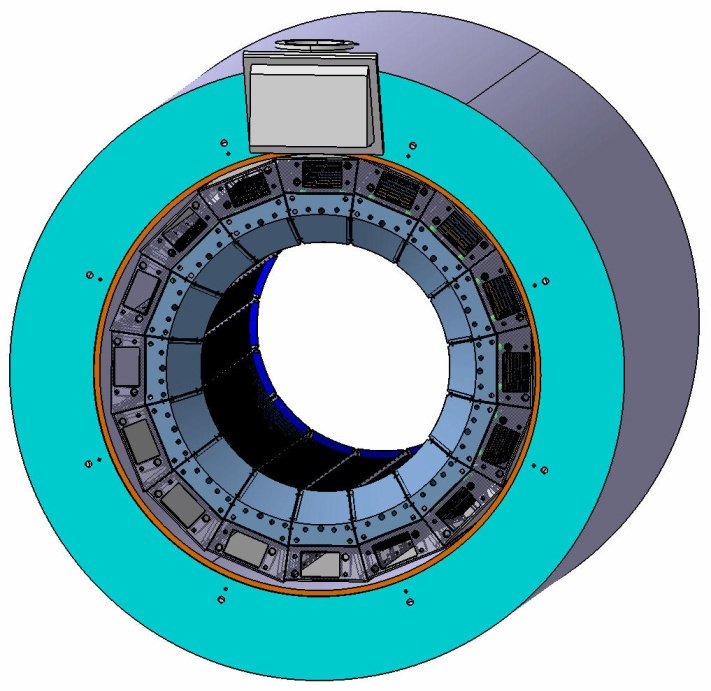 Stage N1
Stage N2
Stage N3
2. Boundary conditions
The minimal gap between inner surface of cryostat and a cover of the slice is only 6 mm
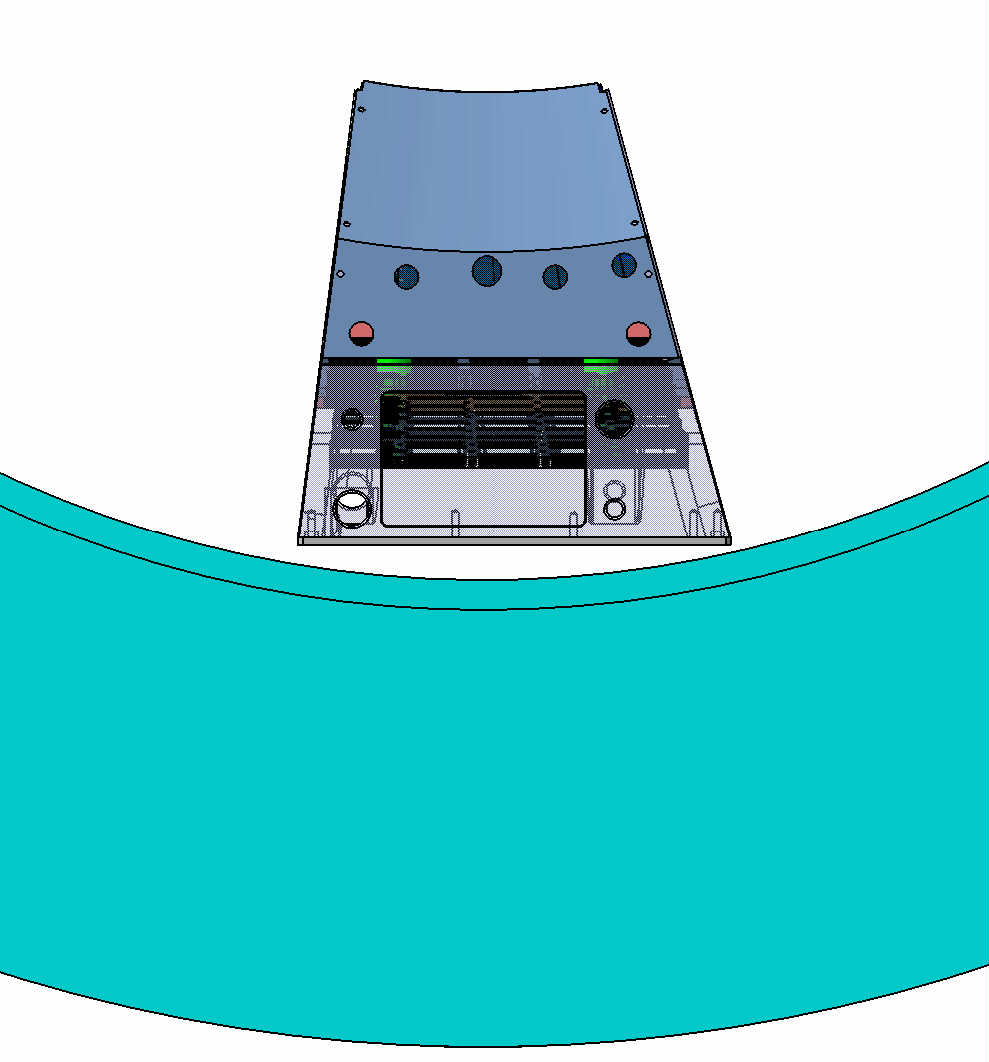 Cover
The gap in this area ~29 mm
3. Short explication of Main Version
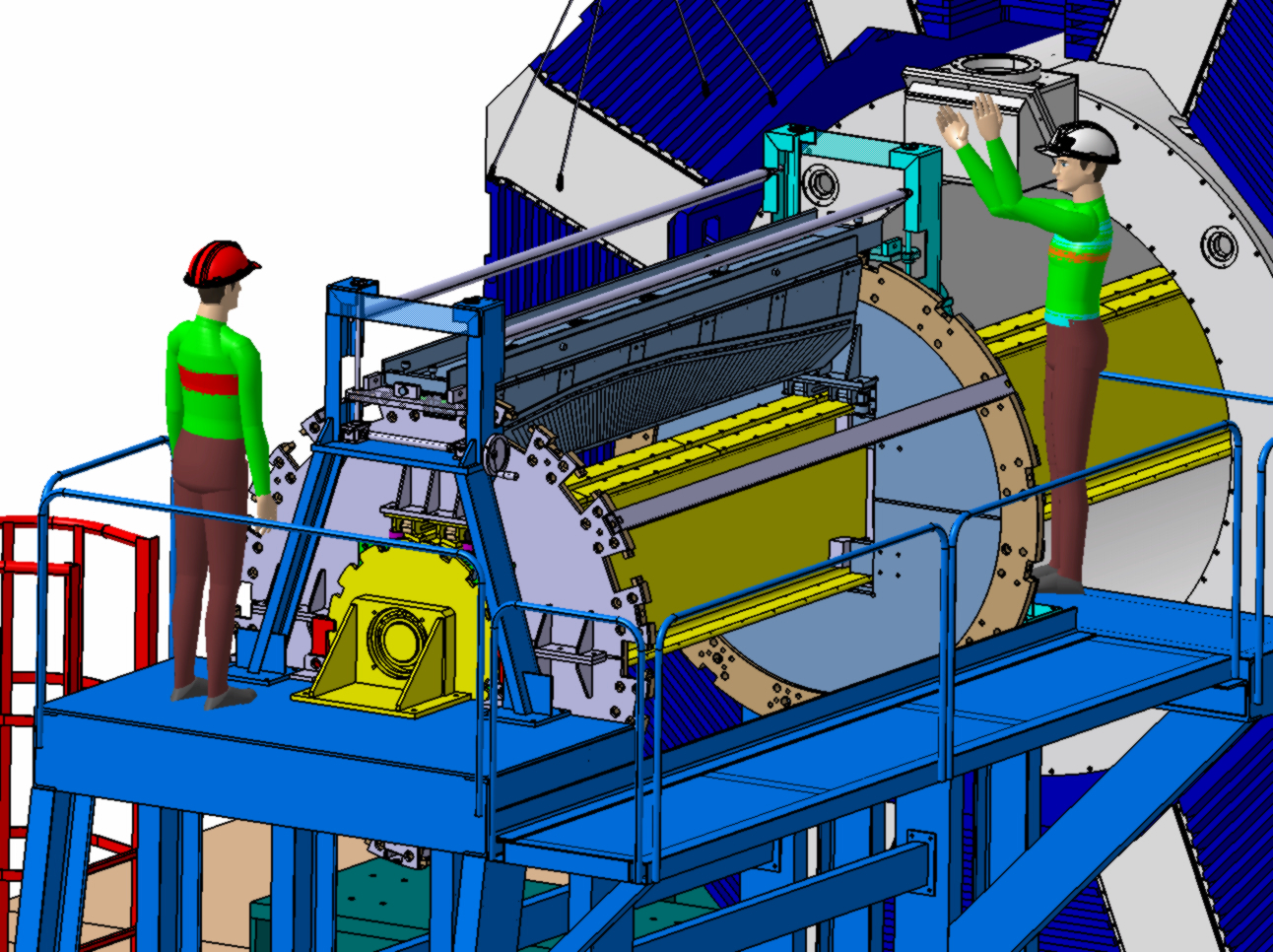 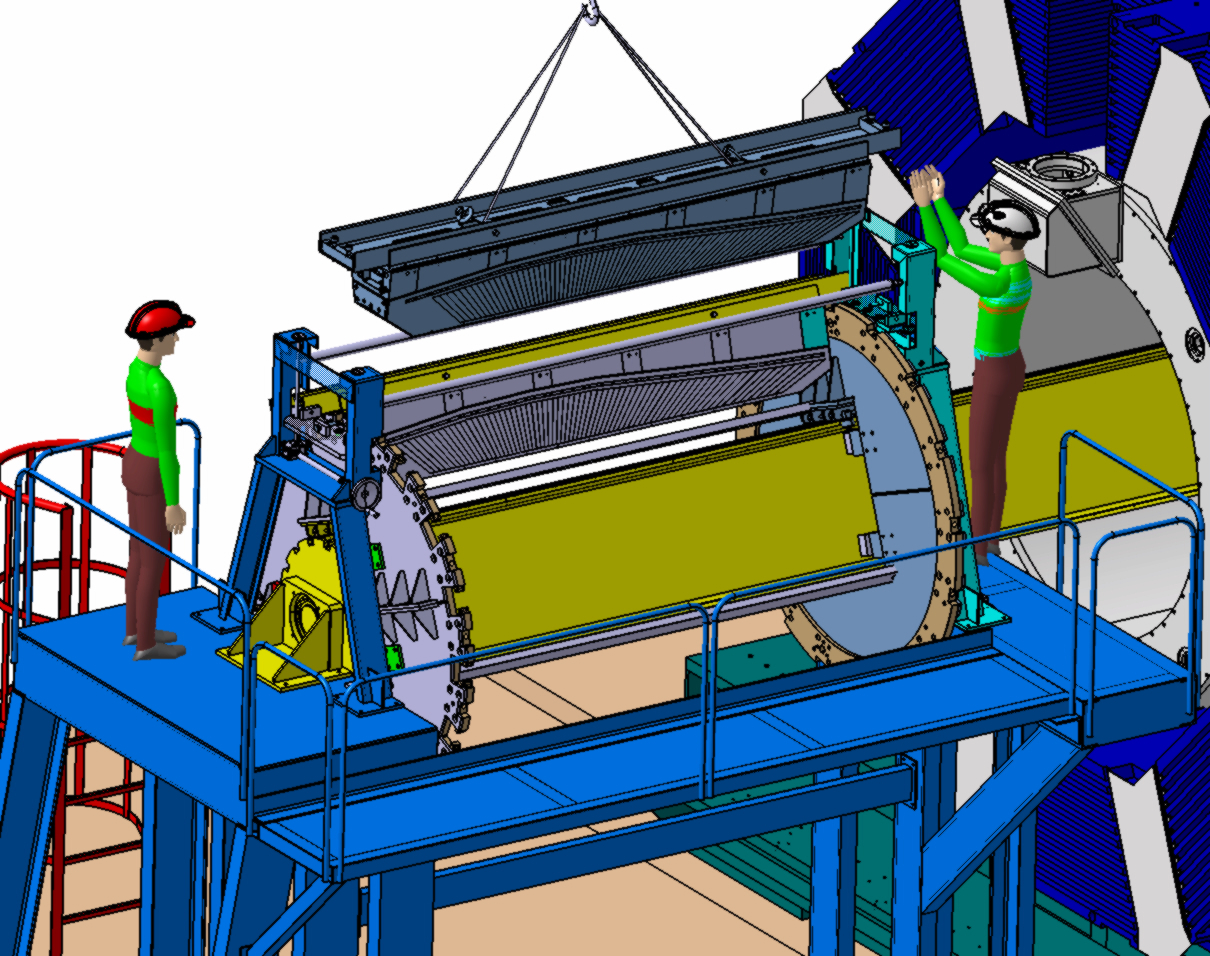 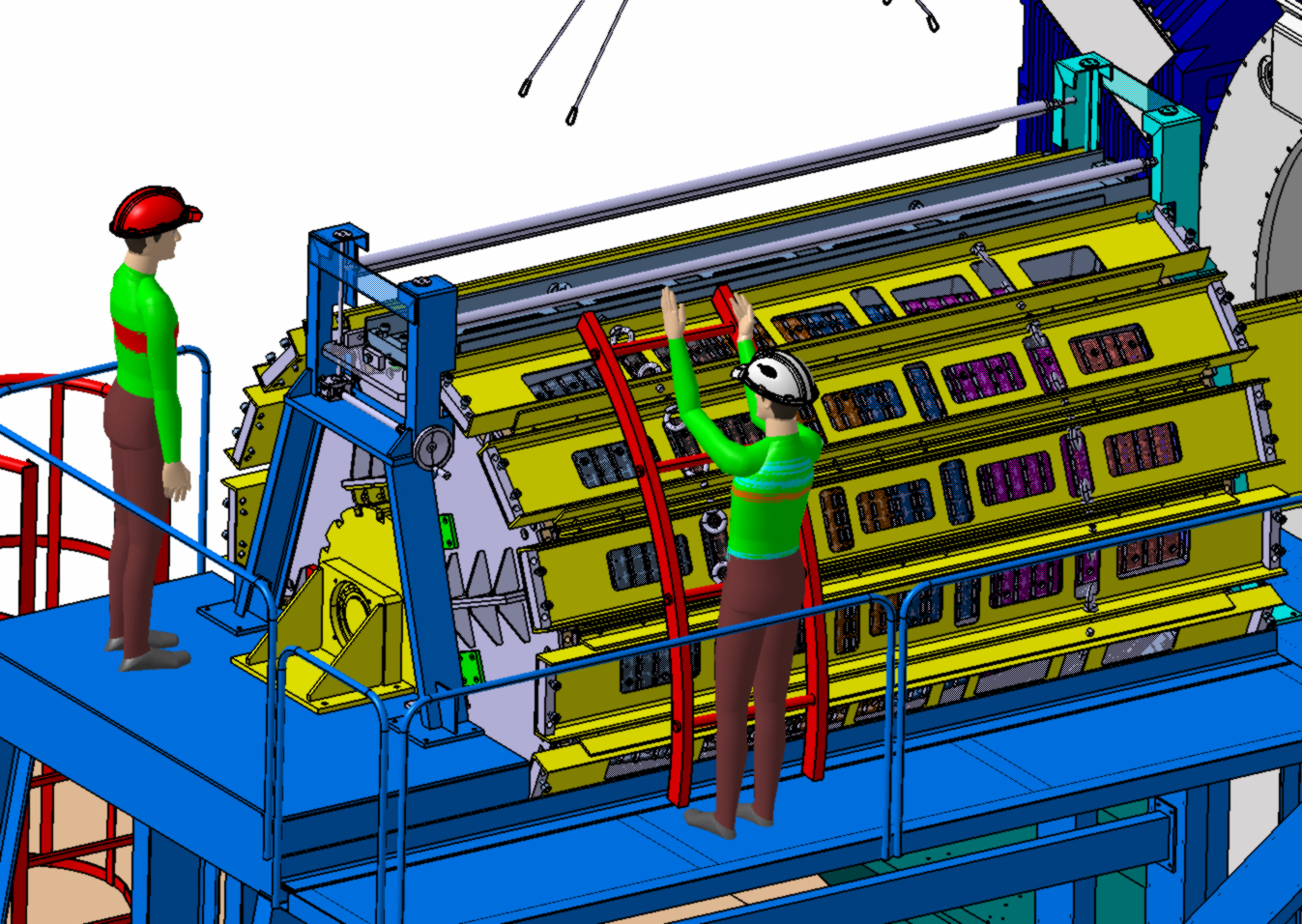 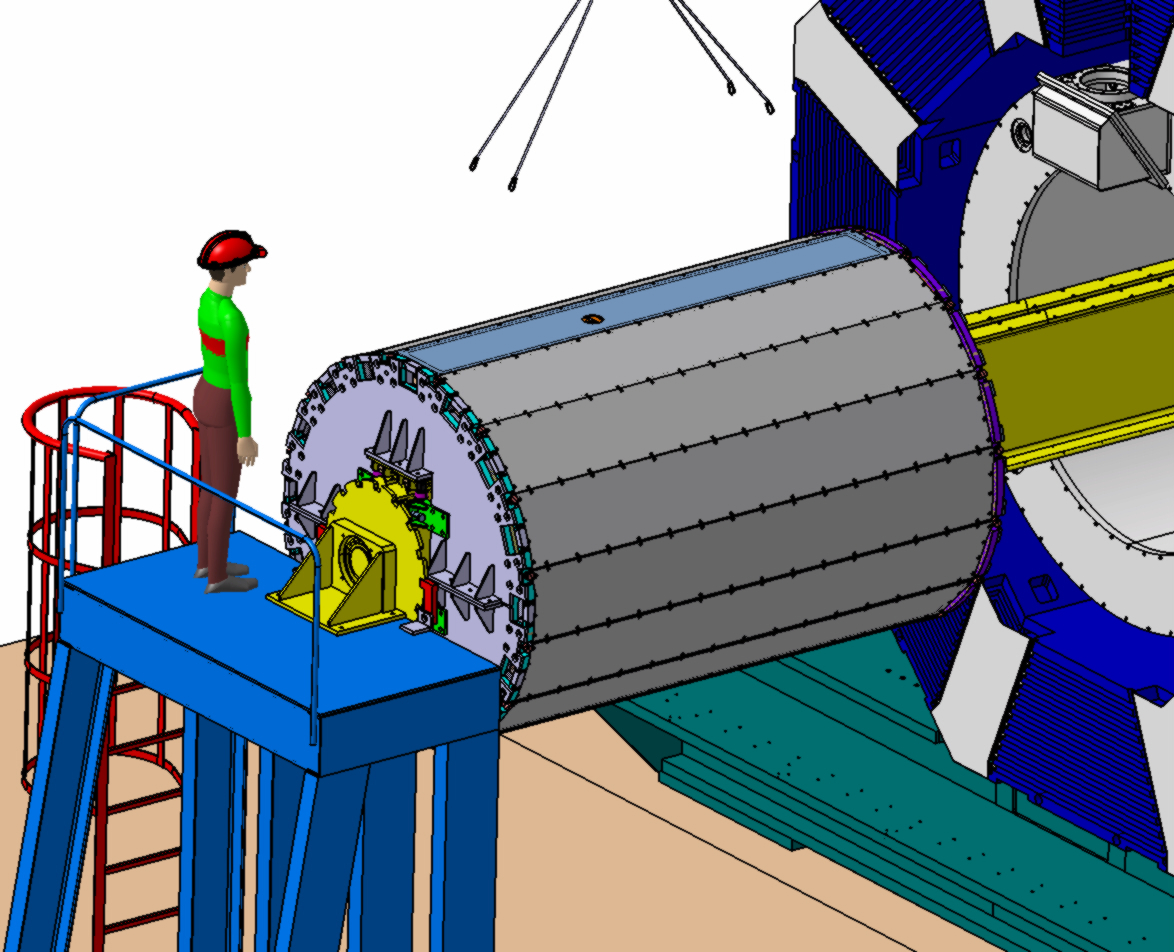 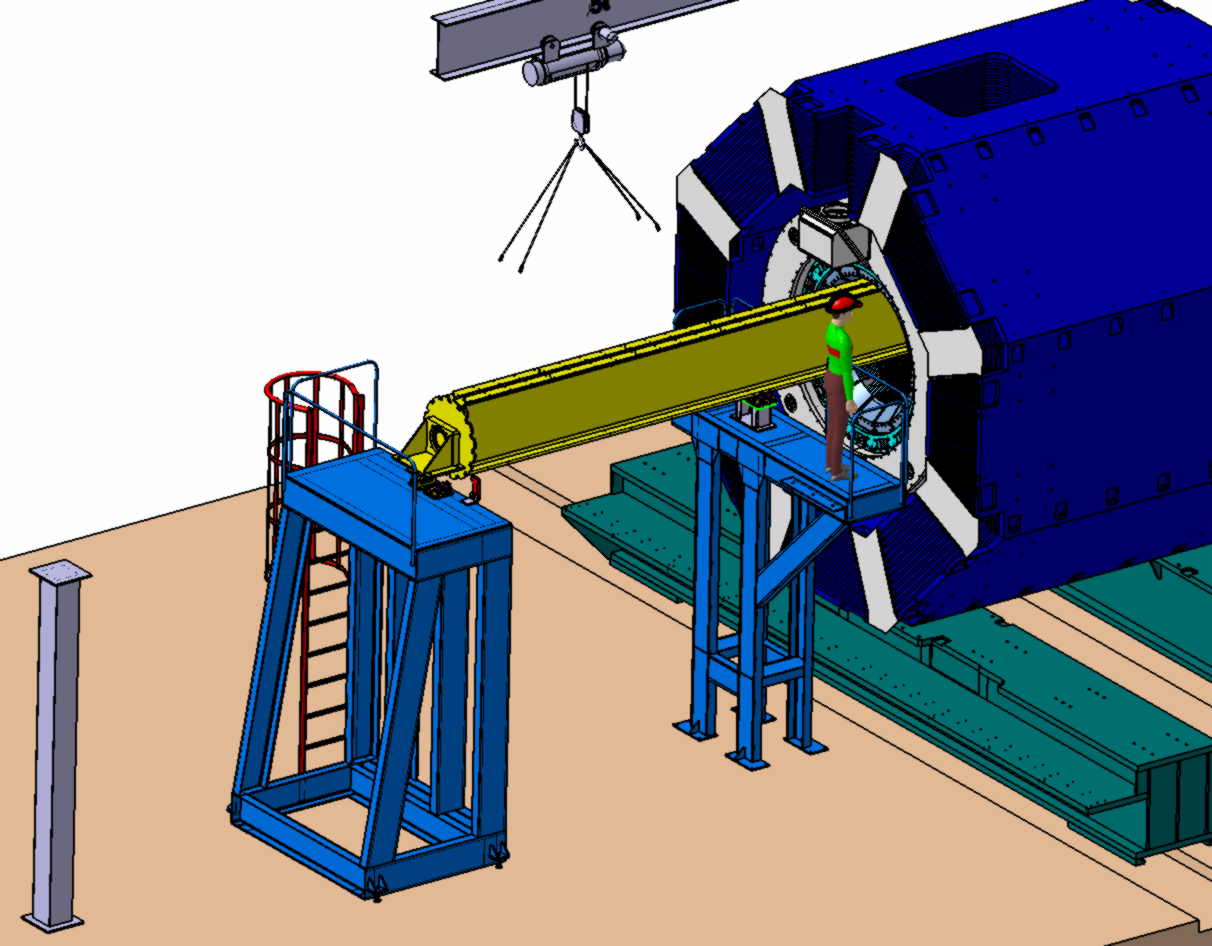 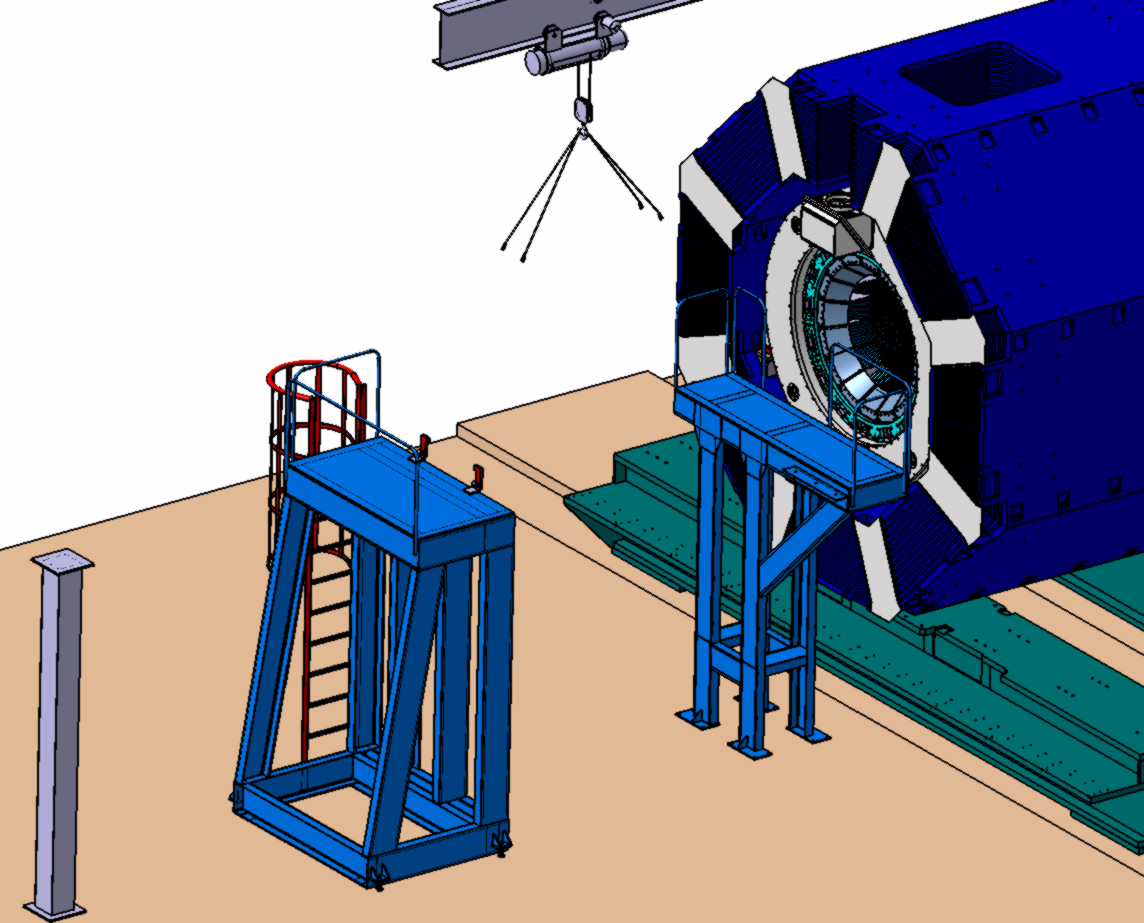 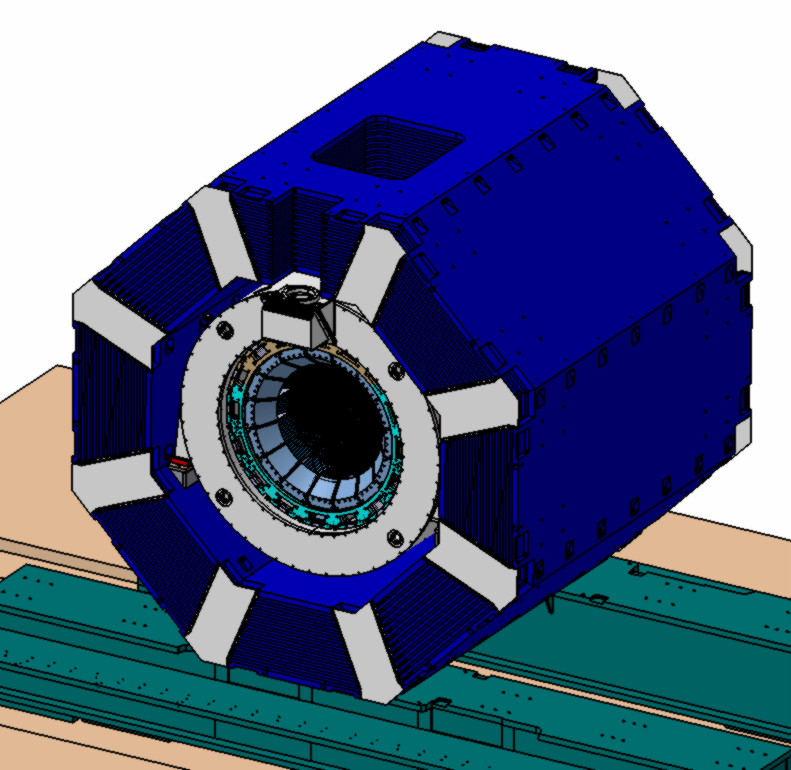 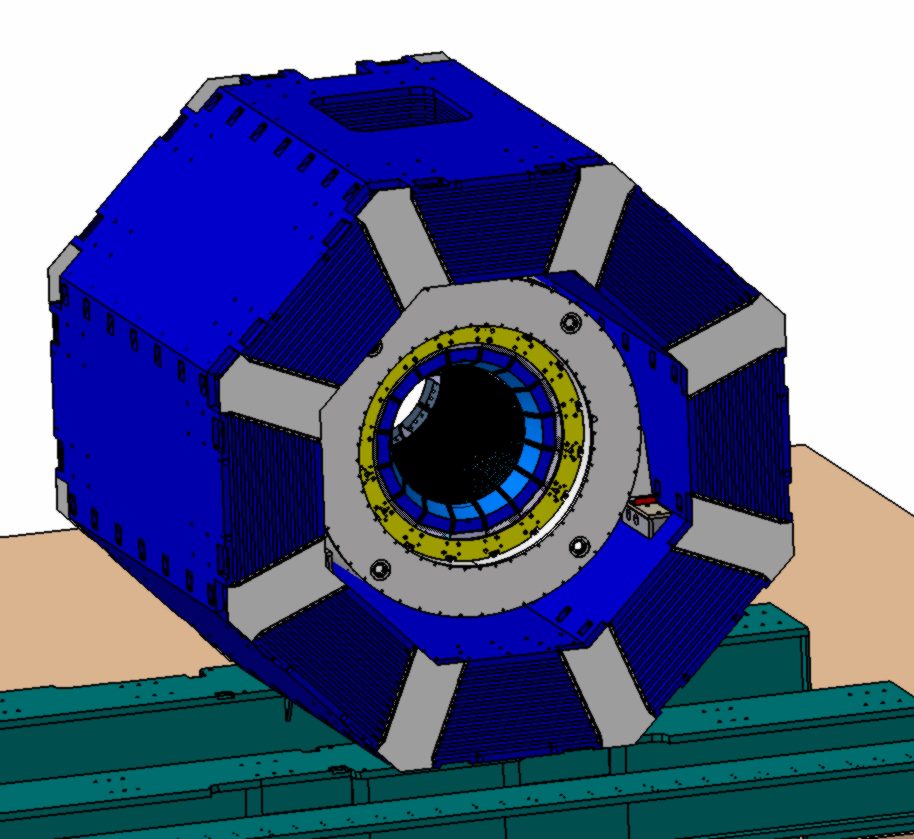 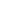 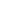 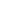 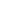 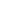 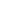 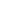 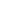 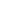 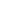 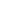 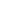 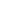 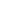 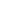 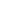 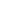 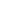 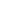 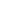 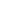 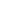 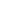 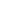 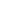 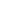 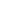 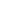 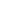 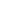 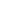 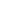 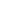 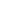 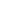 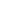 4. COMPARATIVE ANALYSIS OF 5 ALTERNATIVE (MODULAR) VERSIONS
Modular Version N1
Modular Version N2
Modular Version N3
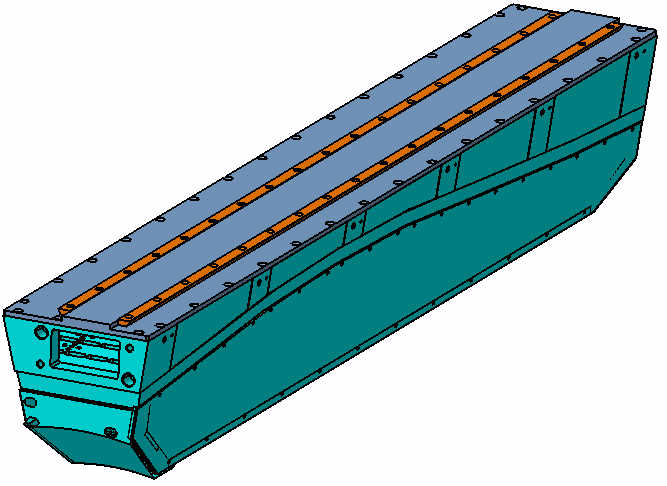 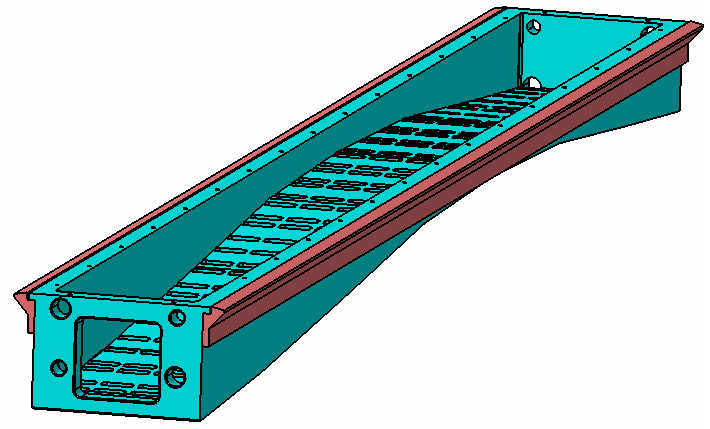 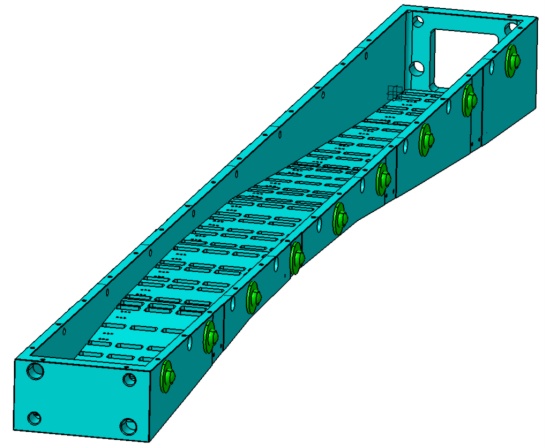 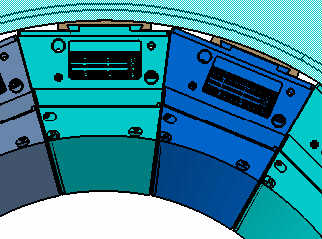 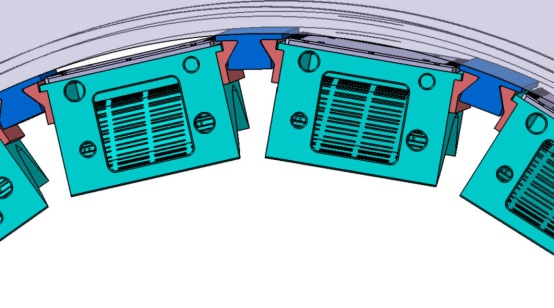 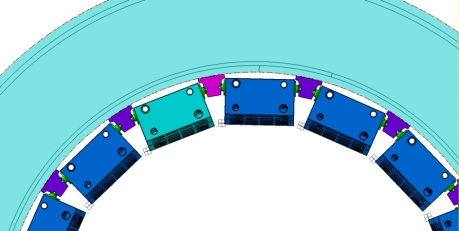 ADVANTAGES:
More stiffness.(Ball Transfer Units on the Beam)
ADVANTAGES:
More space for the Cables, Services.
ADVANTAGES:
More stiffness.
  (Rails on the Beam)
DISADVANTAGES:
More requirements to 
stiffness  for the Cover.
2. Insufficient space for 
Rails installation- the
Version does NOT fit
DISADVANTAGES:
Less space for the Cables, Services-
the Version does NOT fit
DISADVANTAGES:
Less space for the Cables, Services-
the Version does NOT fit
COMPARATIVE ANALYSIS OF 5 ALTERNATIVE (MODULAR) VERSIONS (continue)
Modular Version N4
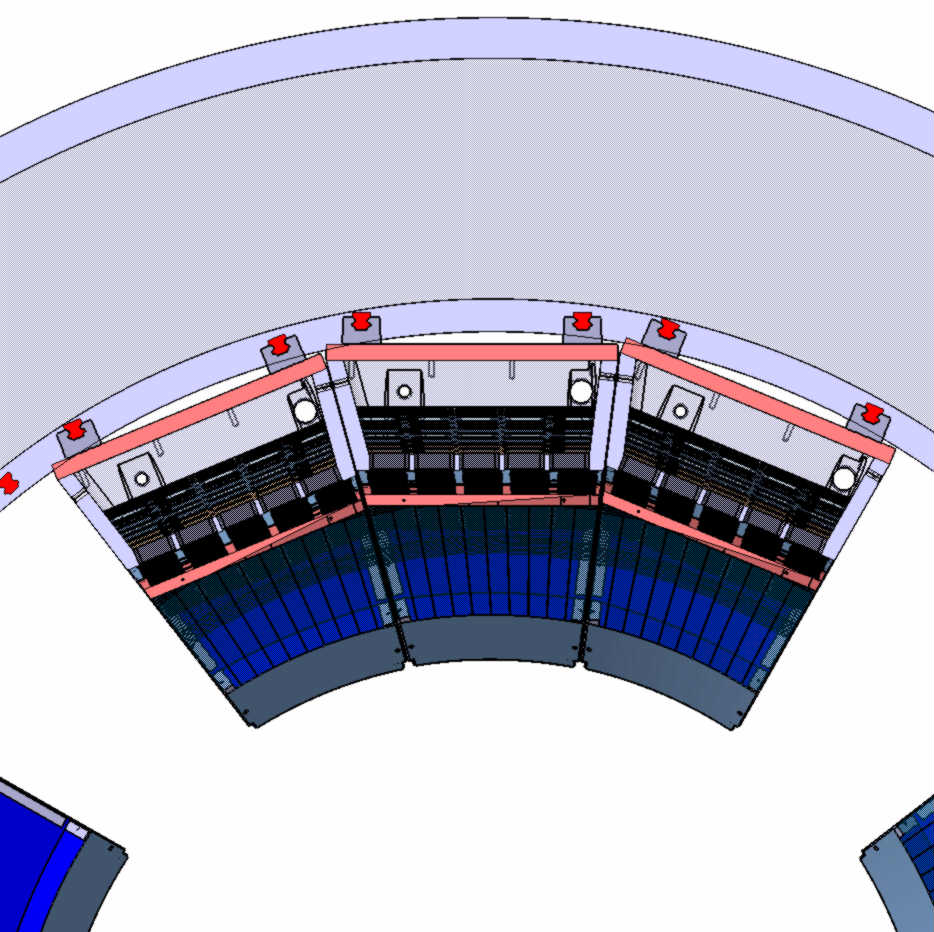 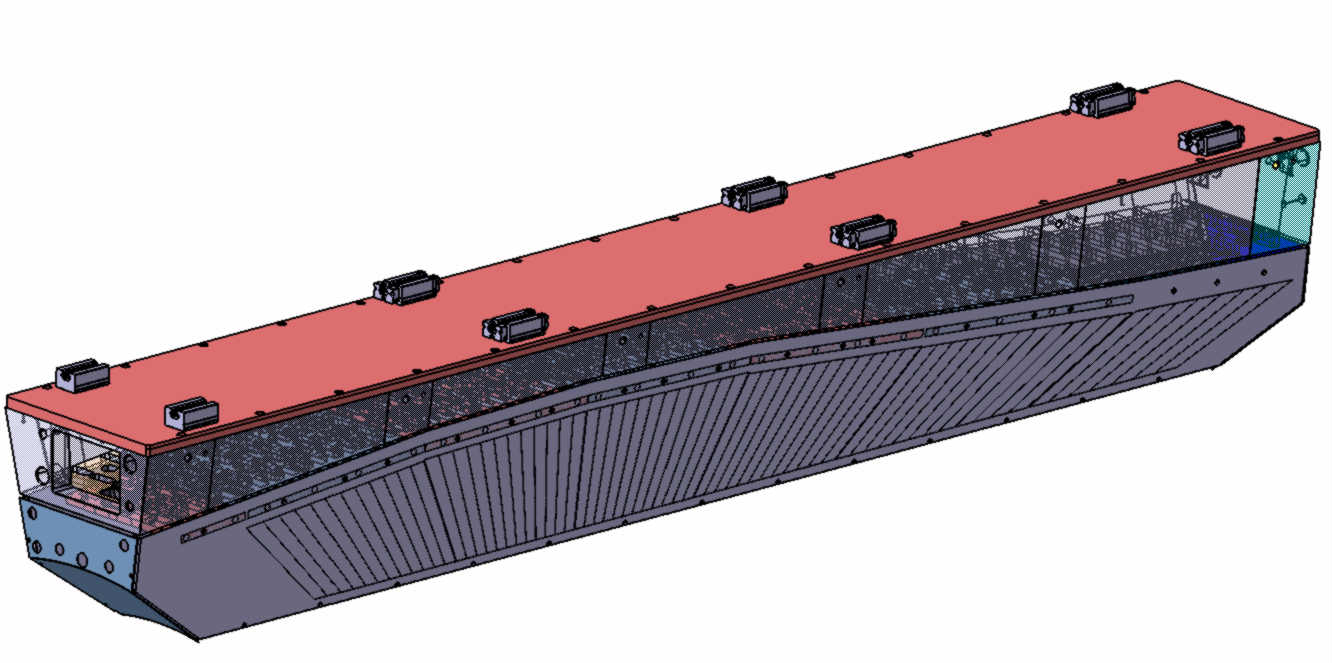 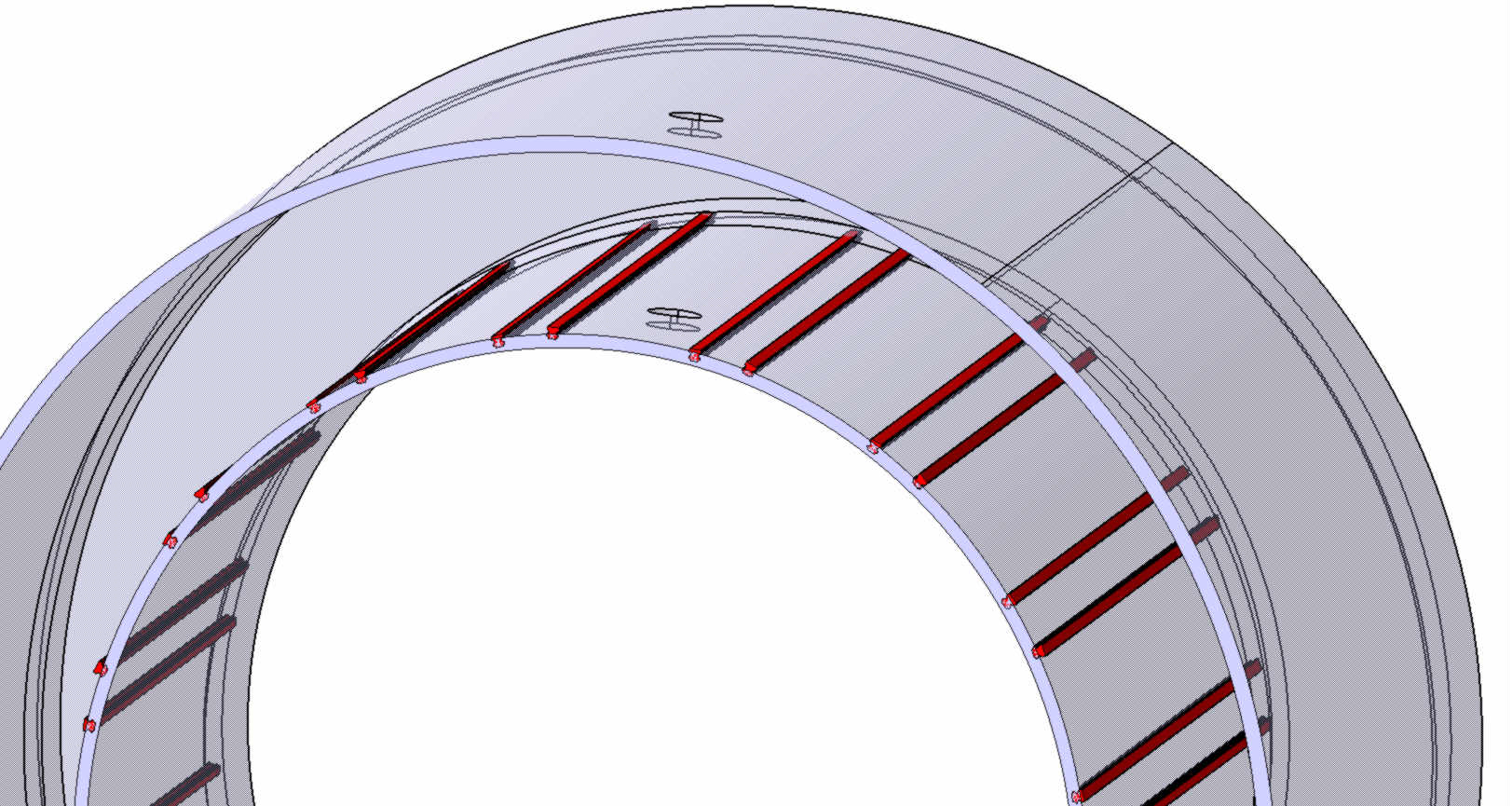 Cryostat’s inner surface
(actual size D1900 )
Cryostat’s inner surface
(size D1980 is necessary)
Rails must be fixed to Cryostat
Conclusion- this version does NOT fit without enlargement
 of inner diameter of Cryostat
Cryostat’s inner surface
( size D1980 is necessary)
Standard linear rails
Cryostat’s inner surface
(actual size D1900 )
Standard linear moving               carriage
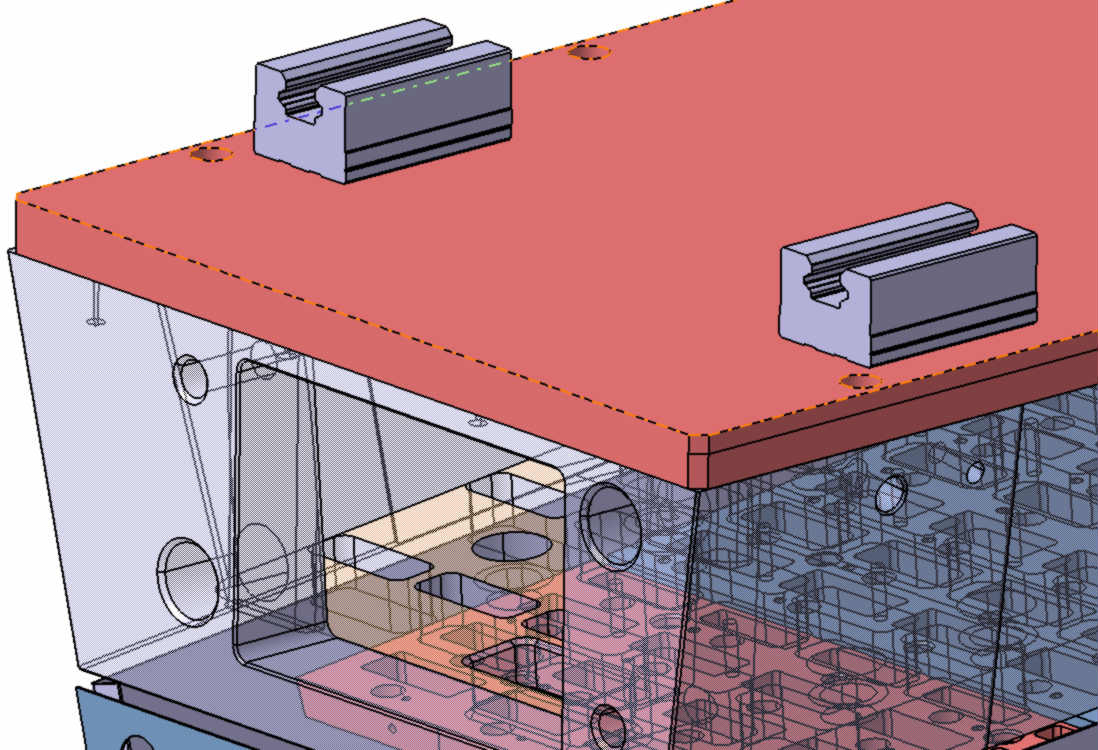 “Зарезанная” зонакриостата
COMPARATIVE ANALYSIS OF 5 ALTERNATIVE (MODULAR) VERSIONS (continue)                                                VERSIONS N5 (more realistic)
STEP 1- Cryostat preparation  ( Magnet is not shown)
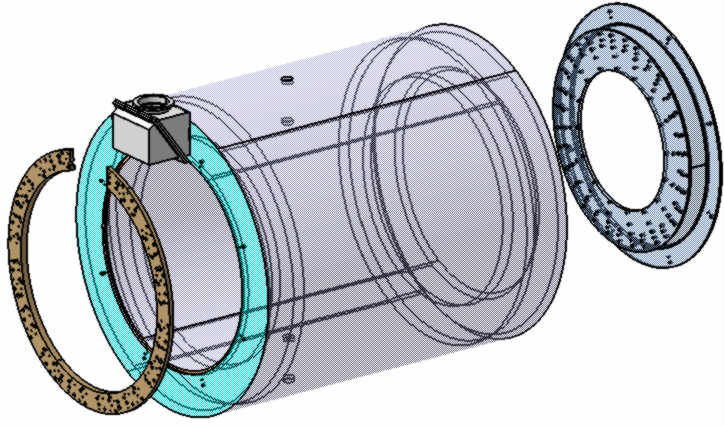 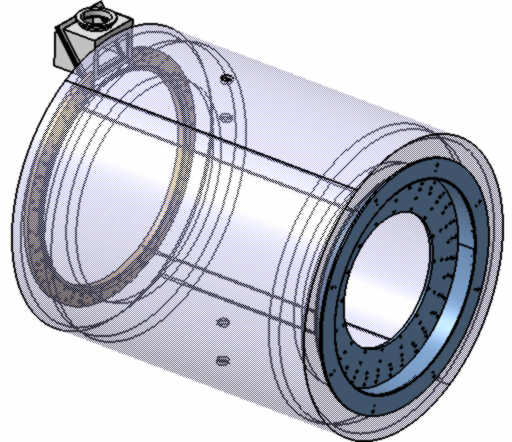 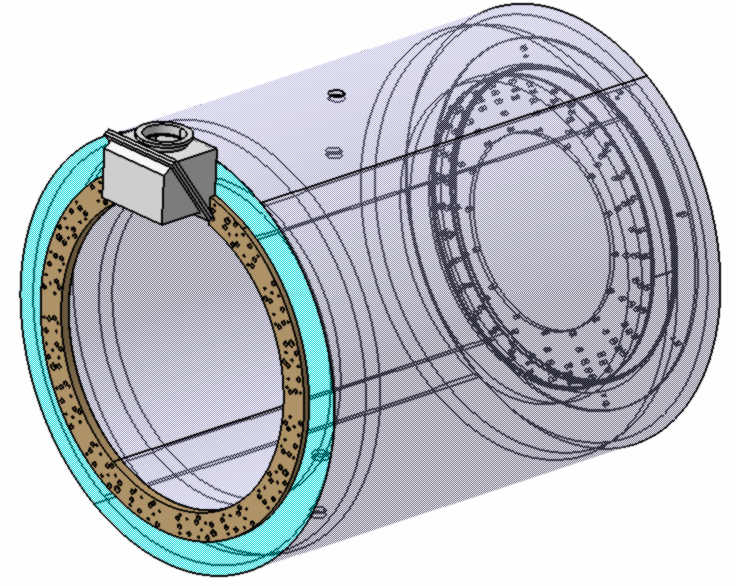 Procedures:
- Mounting and fixation of 2 Rings from both sides to the Cryostat;
(Upstream side ring has an incision. In this case it has a reduced stiffness)
STEP 2- Preparation of 2 special technological beams
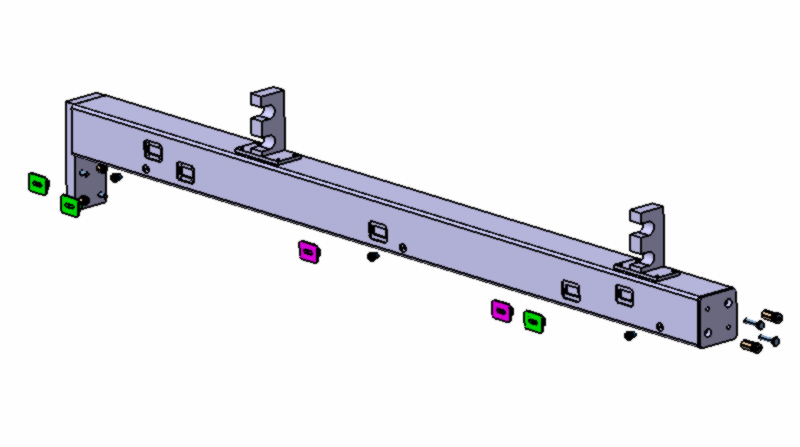 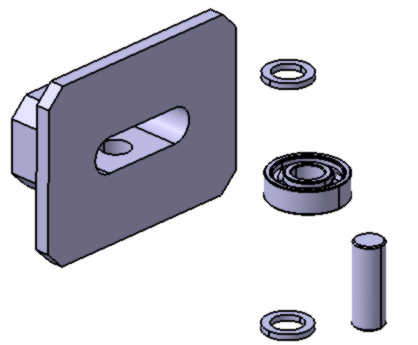 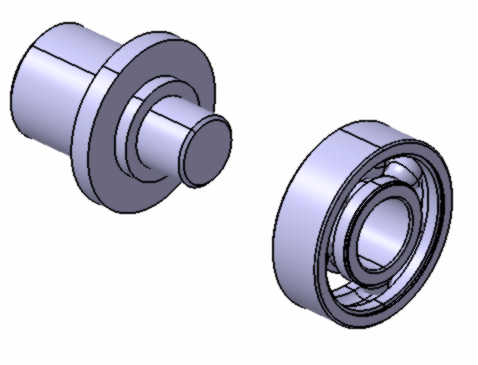 Precise slot for bearings moving have to be machined
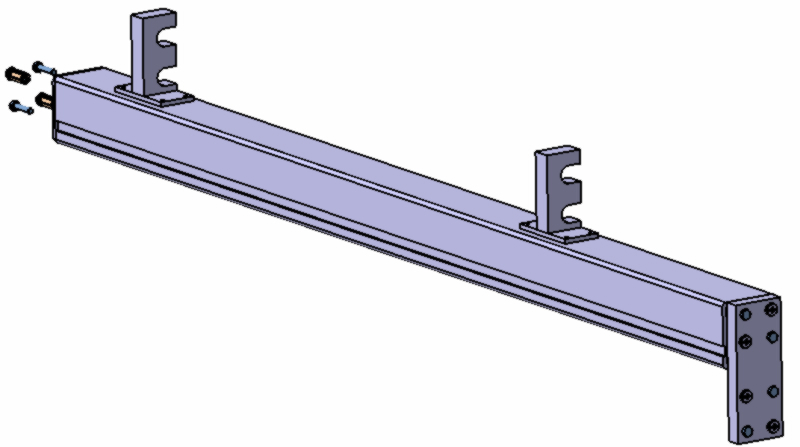 radial ball bearing
 6000 series
C static= 1960 N
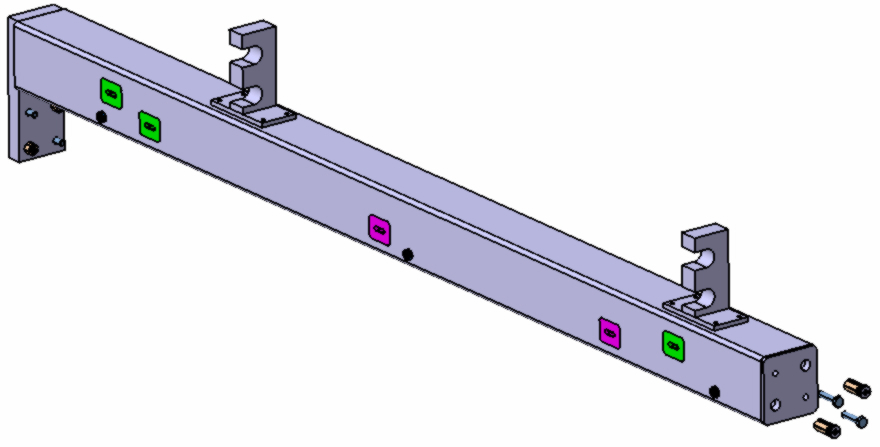 Procedures:
- Mounting and fixation of 4 centering pins and 4 bolts M16 
 and 5 bearing assemblies on technological beam (black steel square tube 160x160x12 mm);
STEP 3- Support beam preparation (simplified view)
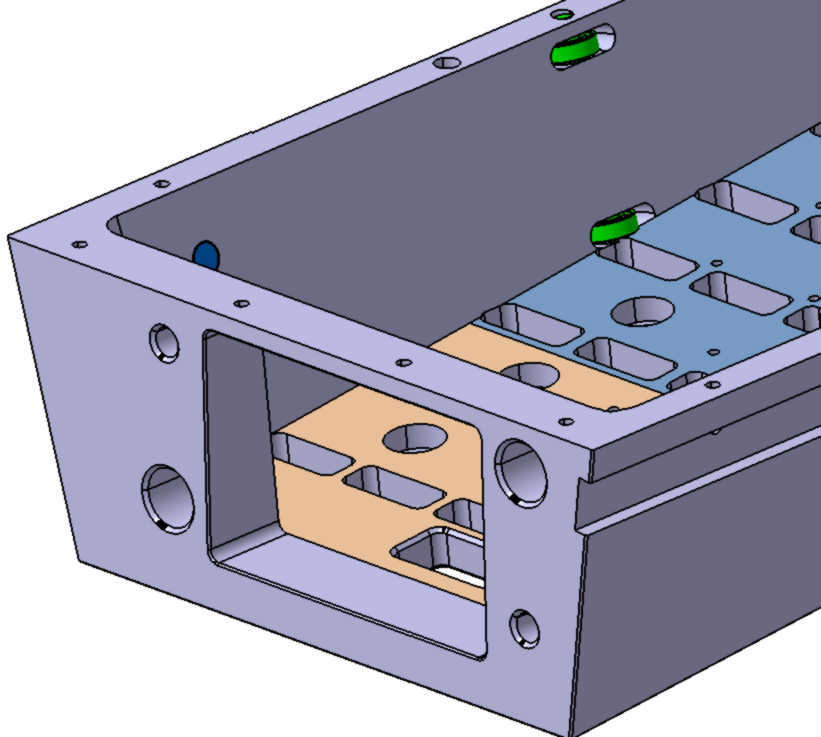 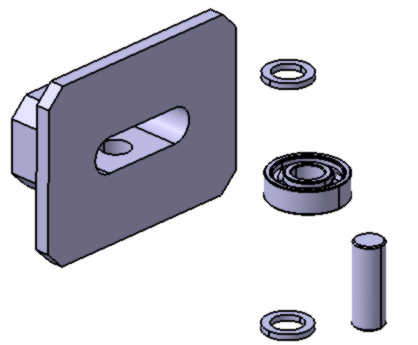 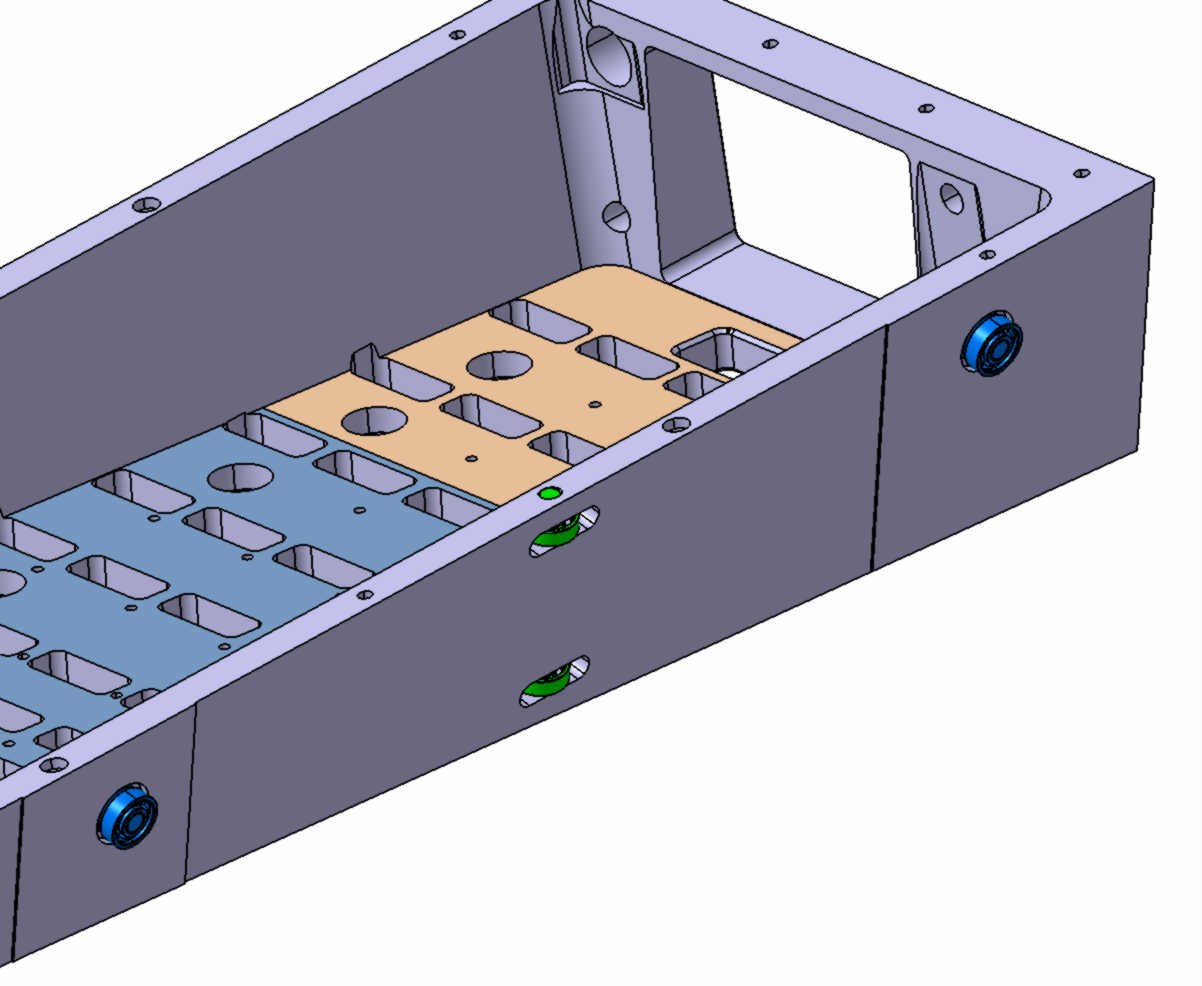 radial ball bearing 
6000 series
C static= 1960 N
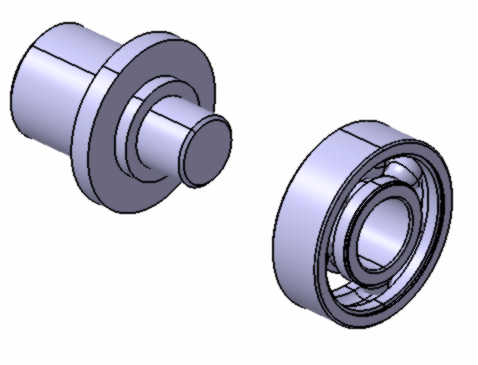 Procedures:
- Machining of special precise slot for bearing moving;
- Mounting and fixation of 16 bearing Assemblies on the support beam.
STEP 4- Technological Beams installation ( Magnet is not shown)
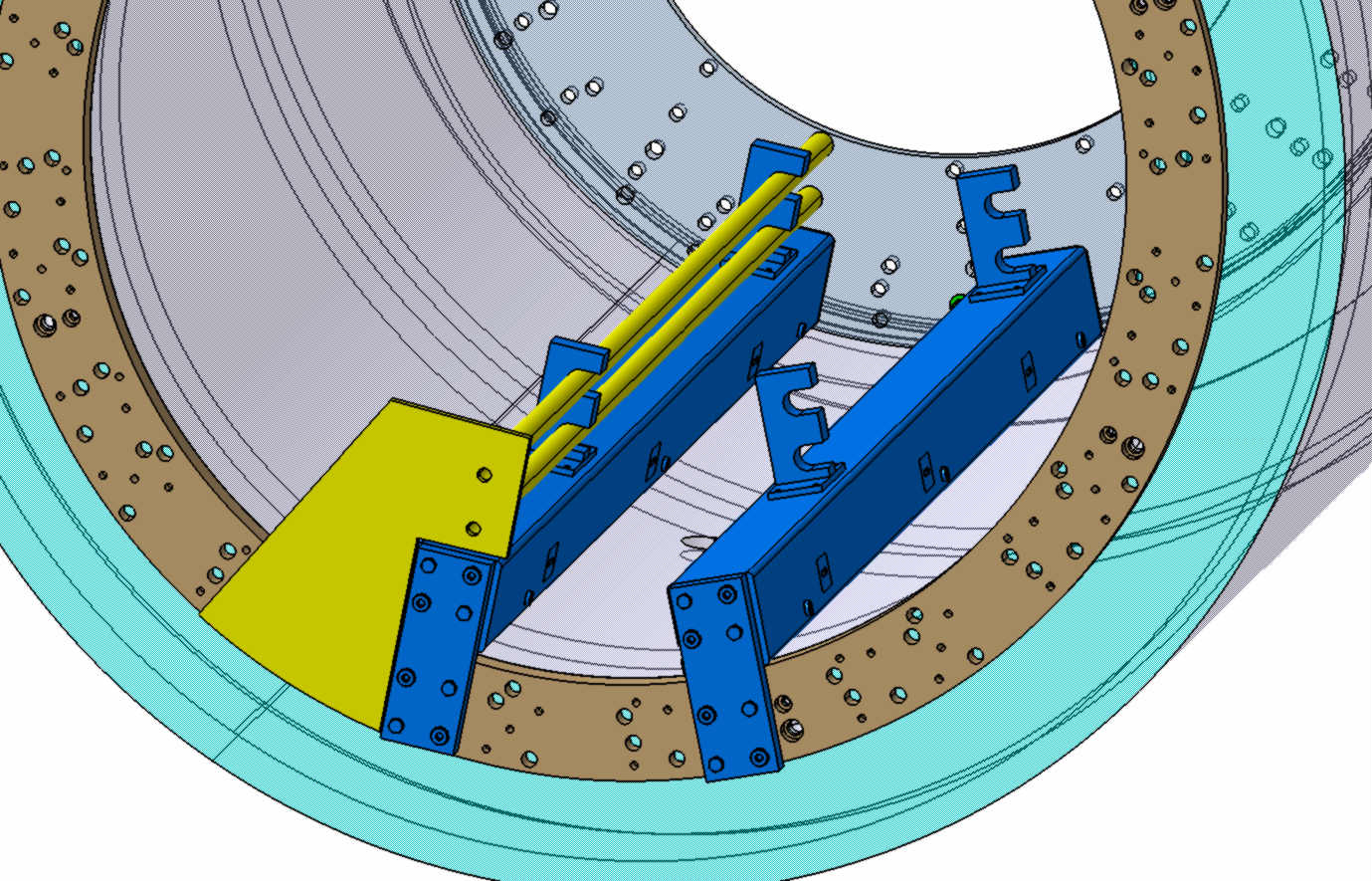 because of the high weight of the technological Beams (~180 kg) it is necessary to use 
special guide for technological beams installation
Procedures:
 Mounting and fixation of guide (yellow on the picture) ;
 Pushing and sliding technological beam along the guide;
- Mounting and fixation of technological beam by means of 2 centering pins and 2 bolts from  downstream and upstream sides.
STEP 5- Installation of the tilting device (cantilever)  in the preliminary position. 
Installation and attachment of the slice to the rotating platform. ( Magnet is not shown)
Procedures:
 The slice to be installed on the rotating platform of the cantilever;
 Adjusting of the slice and installation of special guide rails to fix the slice on the platform.
STEP 6- Rotating and adjusting of technological device 
 according to the position of technological beams
Procedures:
 Rotating of technological device by means of transfer worm;
 Adjusting of the tilting according to position of technological beams;
STEP 7- Rolling in of Slice to the working position
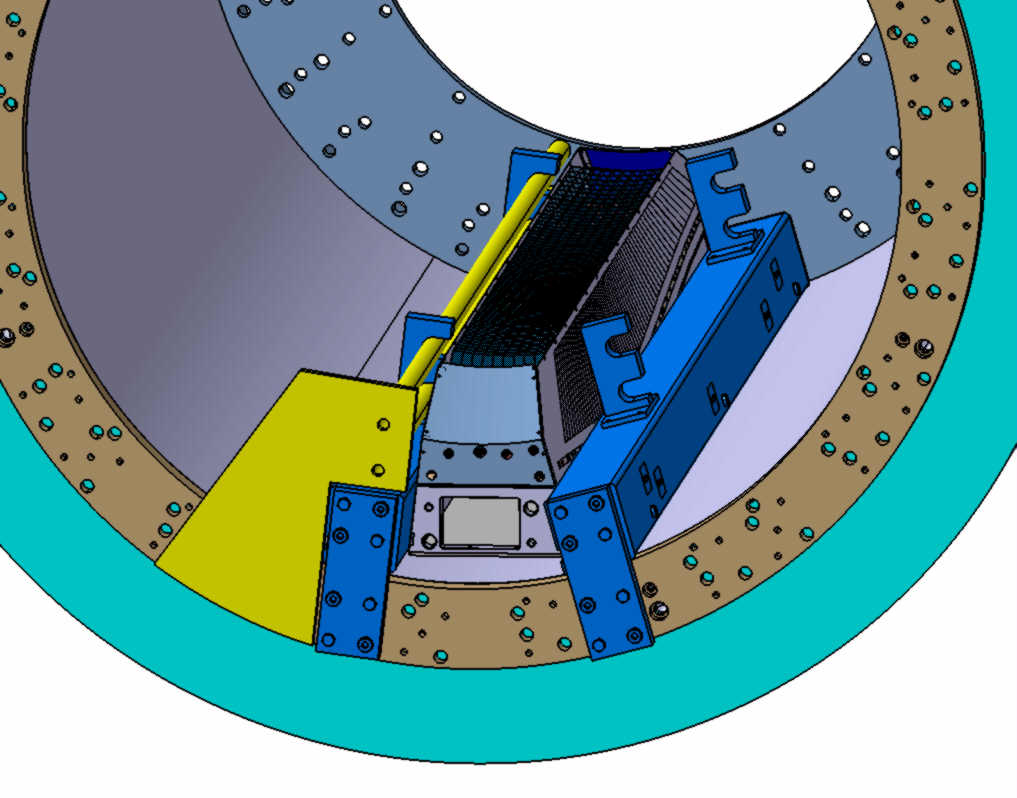 Procedures:- Slice to be rolled in till the stop on the flange;
STEP 8- Slice mounting  at the working position
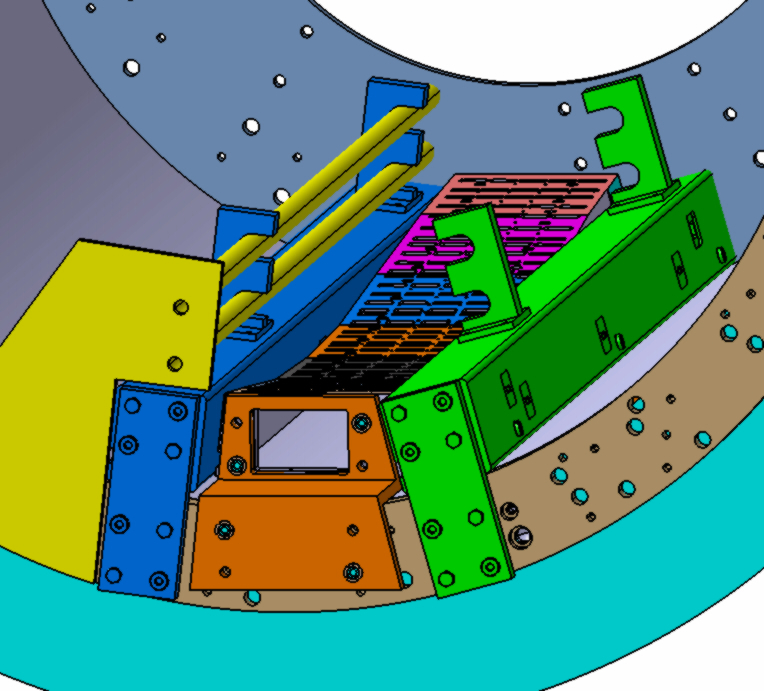 Procedures:- Slice to be fixed to the downstream ring with the use of 2 centering pins and 2  bolts M16   and by the bracket from upstream  side.
STEP 9- Dismounting of the technological bracket
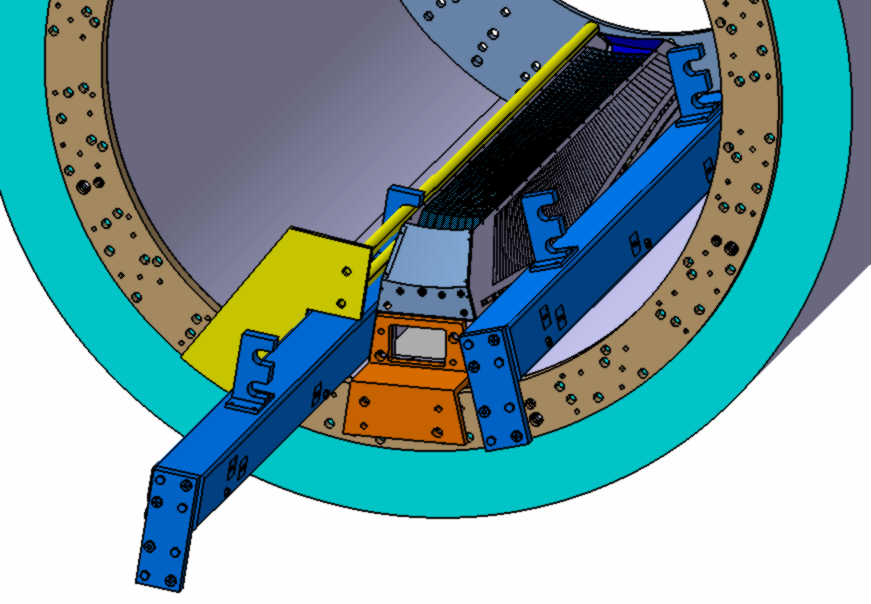 Procedures:- Removal of the left technological beam (blue color);- Removal of the guide (Yellow color).
STEP 10- Installation of the technological beam in the next position
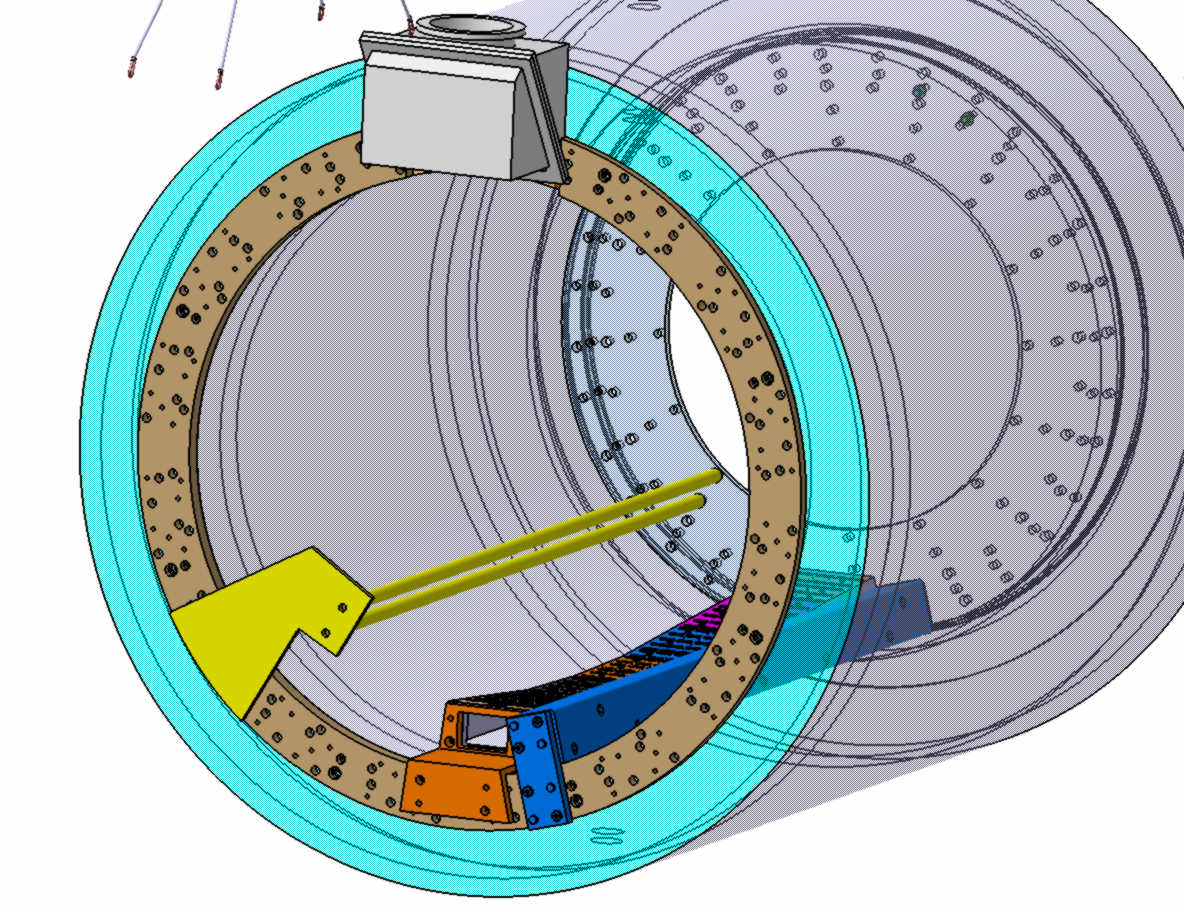 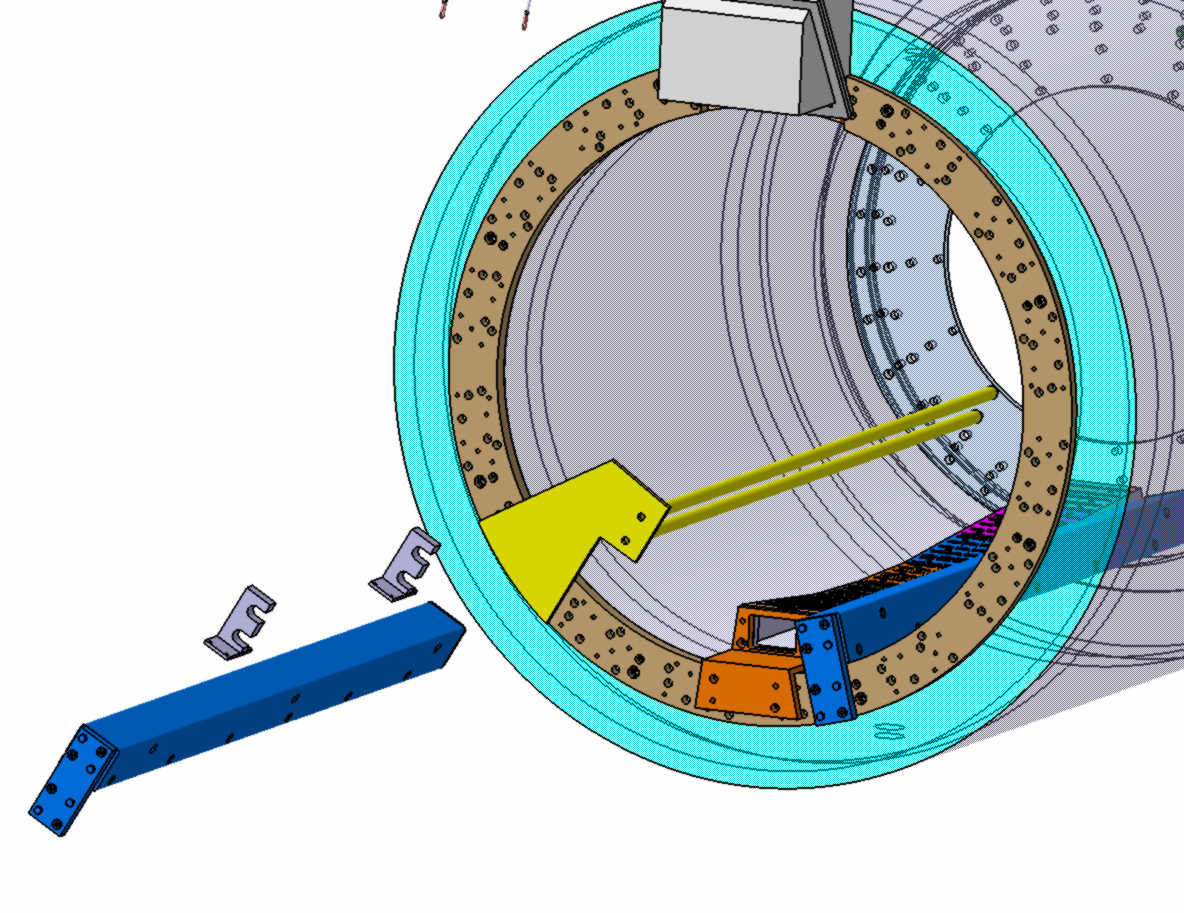 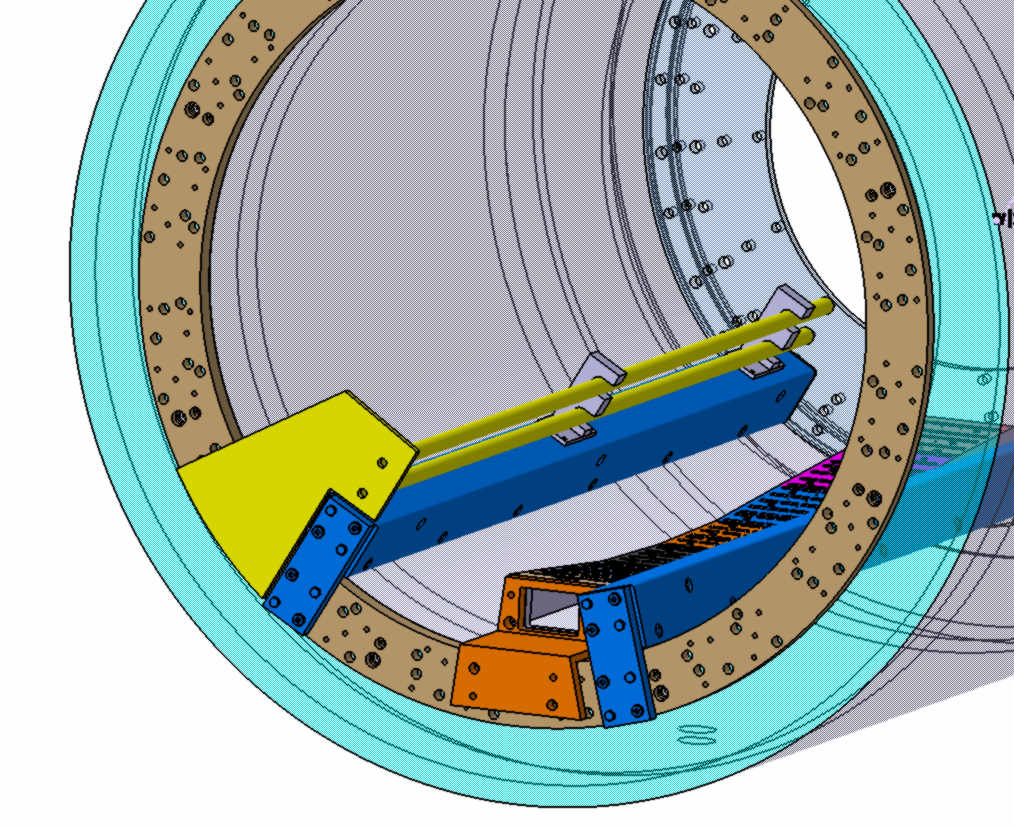 Procedures:- Installation of the guide (yellow color) in new position;
- Installation of the technological beam in new position.
STEP 11- Installation of the rotary device (cantilever)  in the preliminary position. 
Installation and attachment of the slice to the rotating platform .
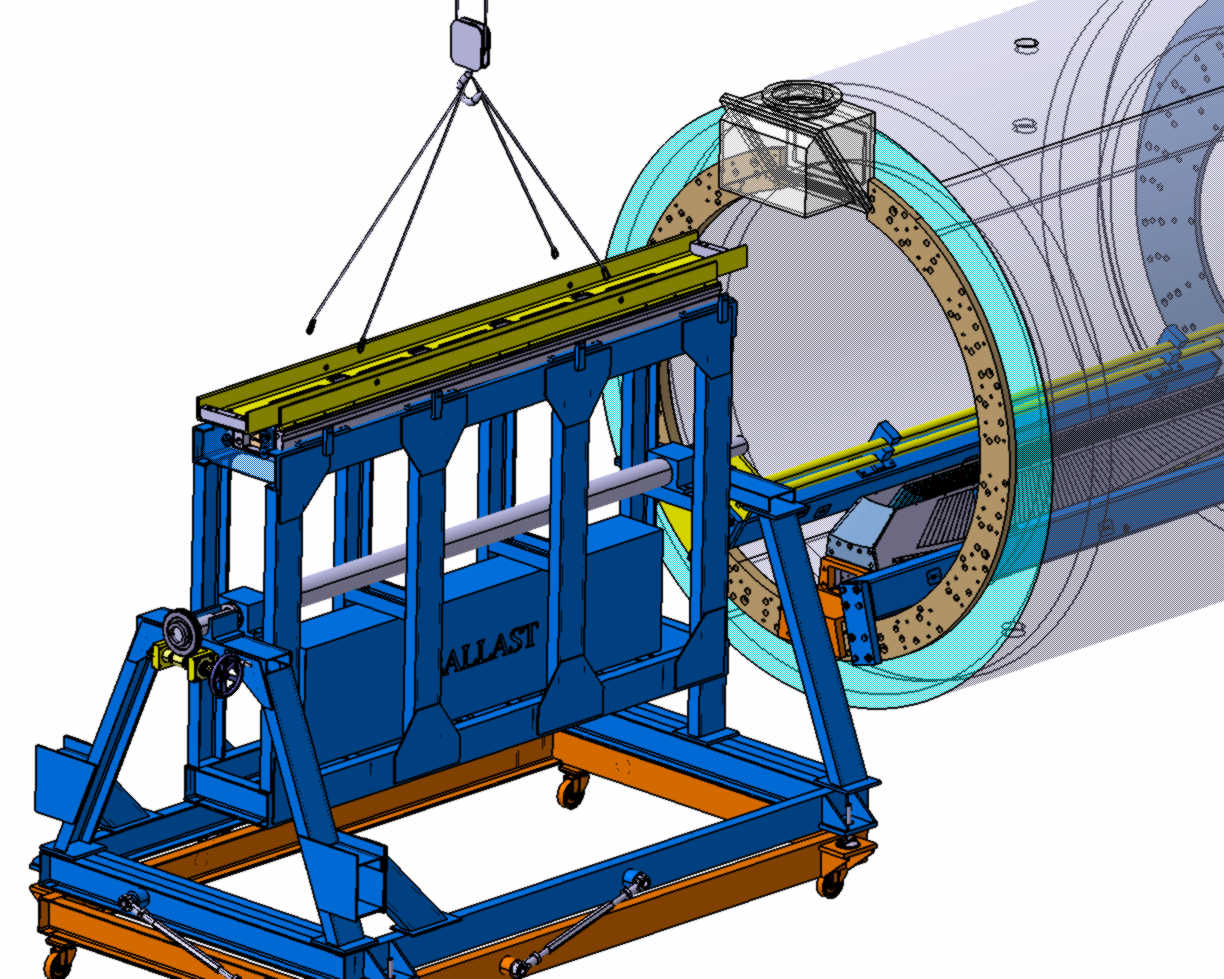 Procedures:
 The following slice to be install on the rotary platform of technological device;
 Adjusting of the slice and installation special guide rails to fix the slice on the platform.
STEP 12 Rotating and adjusting of technological device 
 according to the position of technological beam and previous slice
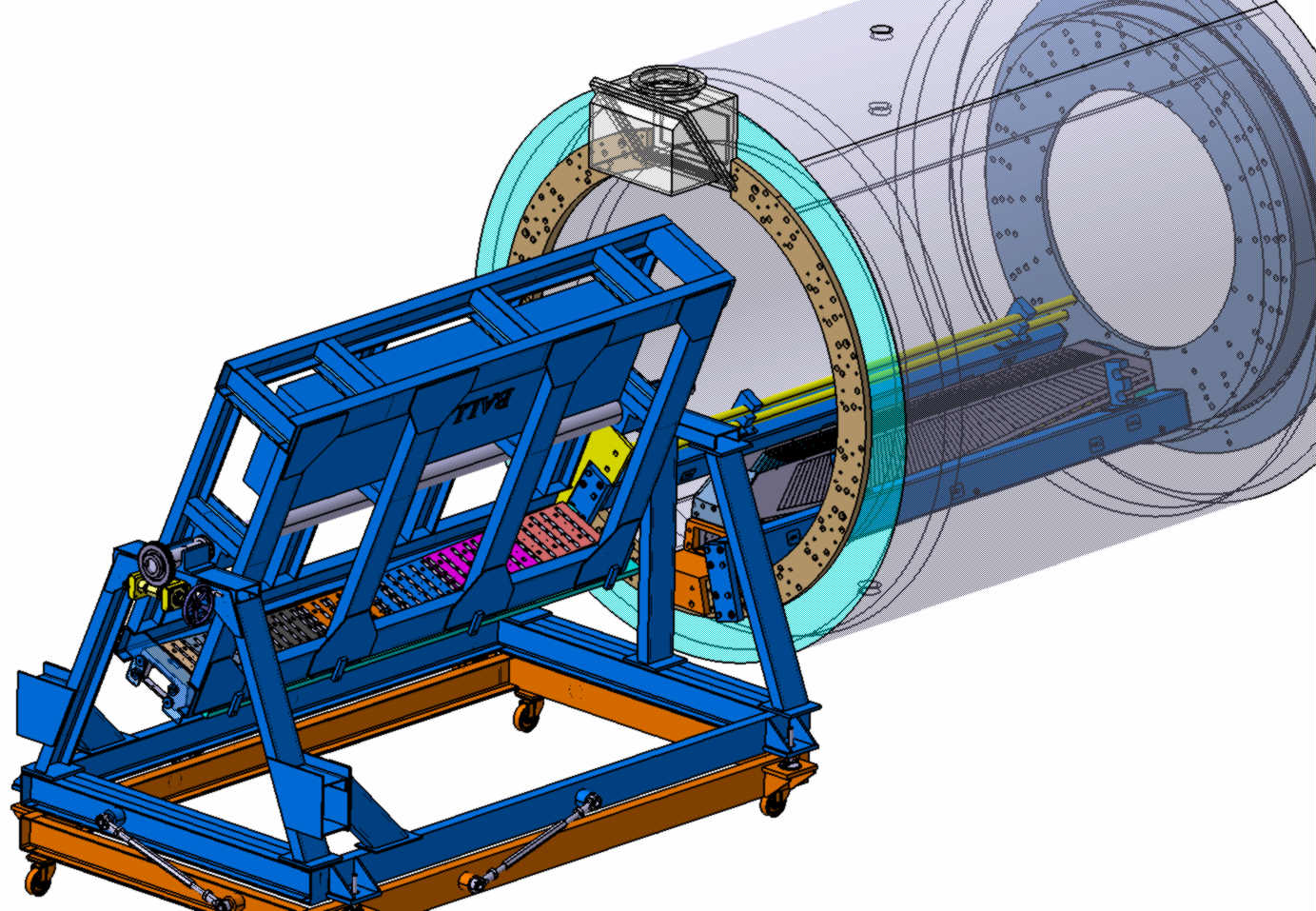 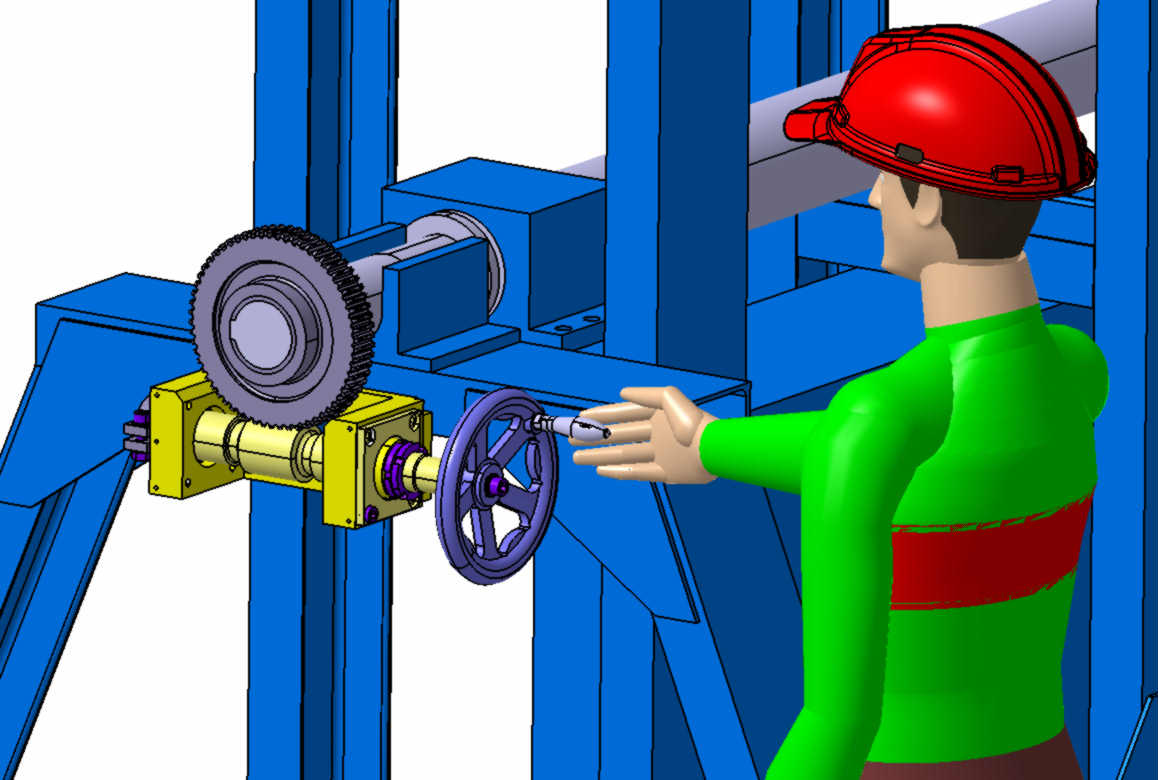 Procedures:
 Rotating technological device by means of transfer worm;
 Adjusting of the tilting  according to position of technological beam and previous slice;
 Push the slice till contact with rear flange.
STEP 13- Slice mounting  at the working position
Procedures:
 Slice to be fixed to the downstream ring with the use of 2 centering pins and 
  2 bolts M16 and by the bracket from upstream  side.
STEP 14- Assembly continue
Procedures:- The same procedures as with the following slice.
STEP 16- Assembly continue
PROBLEM- The installation of the slice is impeded by the current lead.
The technological beam and the bracket have to be original
STEP 17- Assembly continue
The same procedures for right side slices as with the left side slices
STEP 18- Assembly continue
PROBLEMS- There is no place for fixing bracket,problem with cooling system for the Barrel
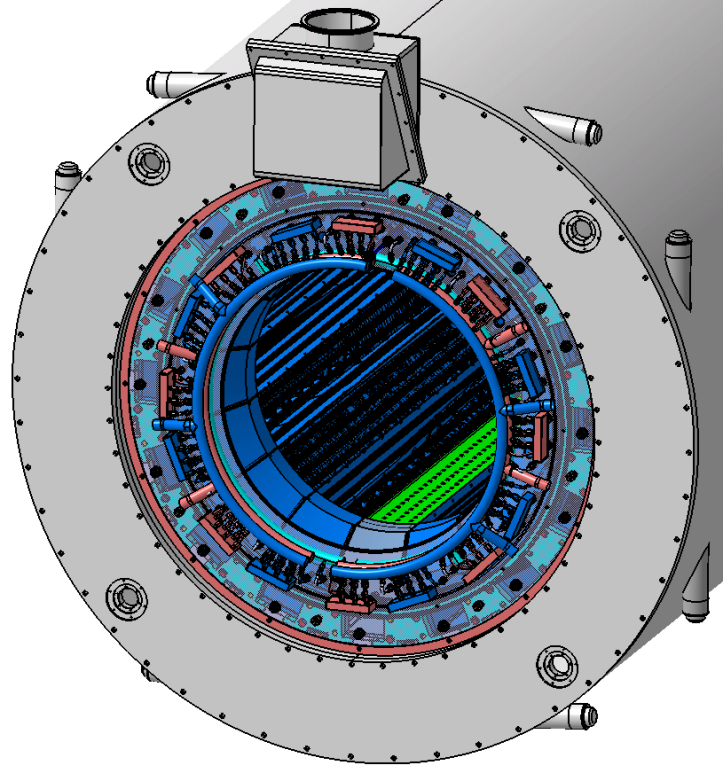 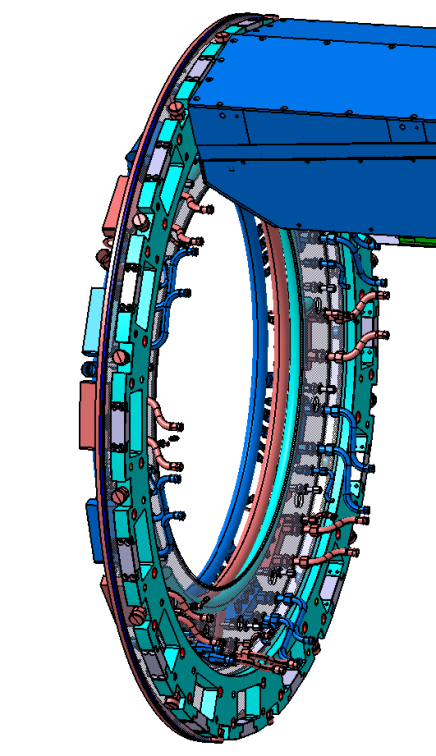 Cooling system
STEP 19- Assembly continue
View from downstream side
Вид на баррель со стороны Downstream
Completely simplified view of EMC
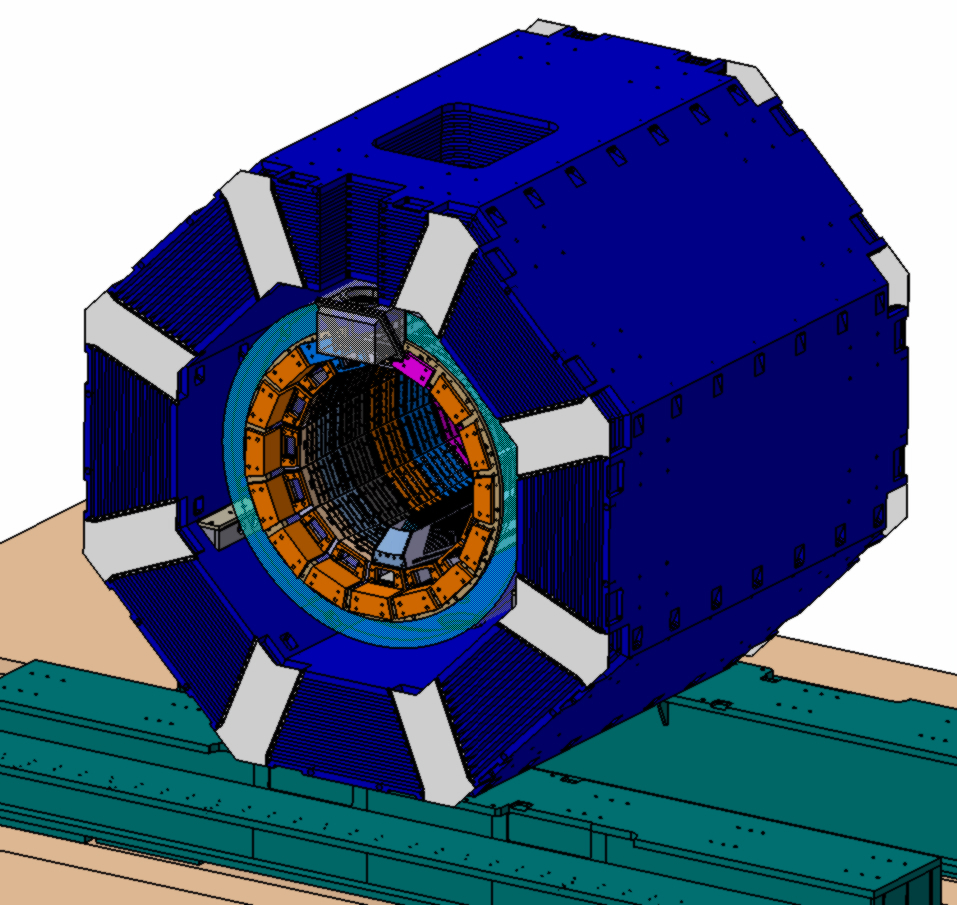 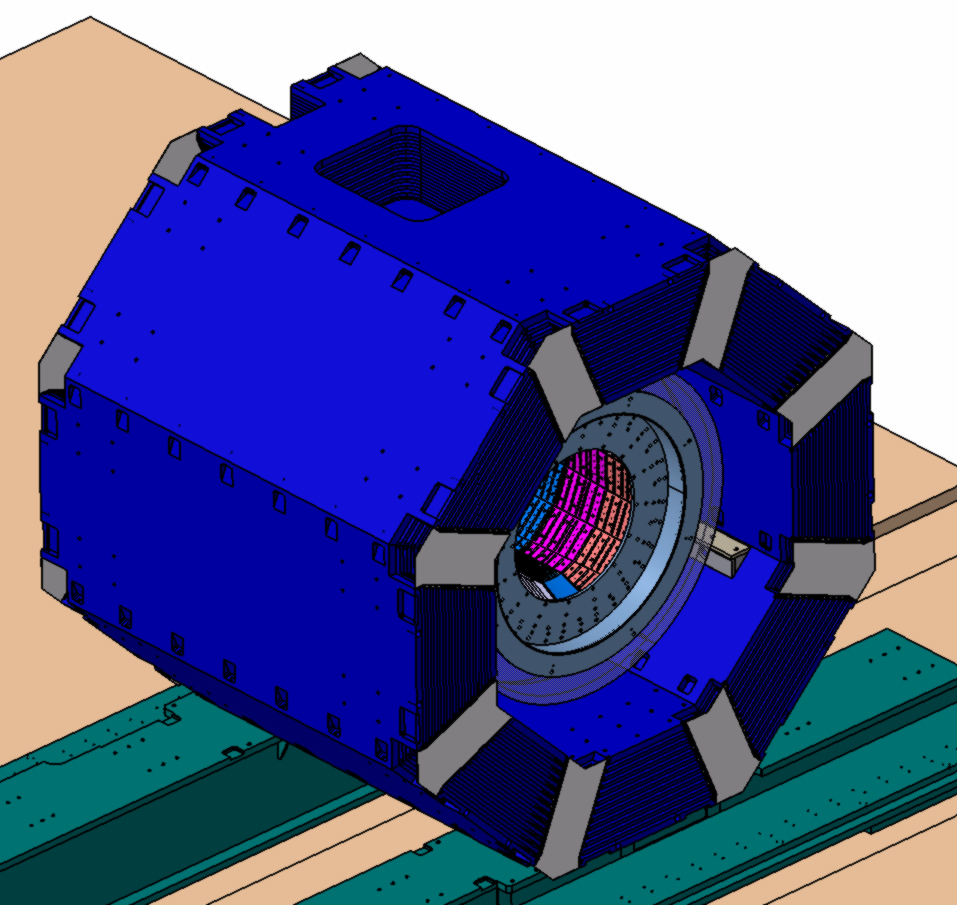 Barrel + Cryostat + Magnet Assembly 
(Upstream side view)
Barrel + Cryostat + Magnet Assembly 
           (Downstream side view)
Transversal section of the barrel (simplified view)Disposition of the bearings
Positioning bearings
6000 series D26 mm
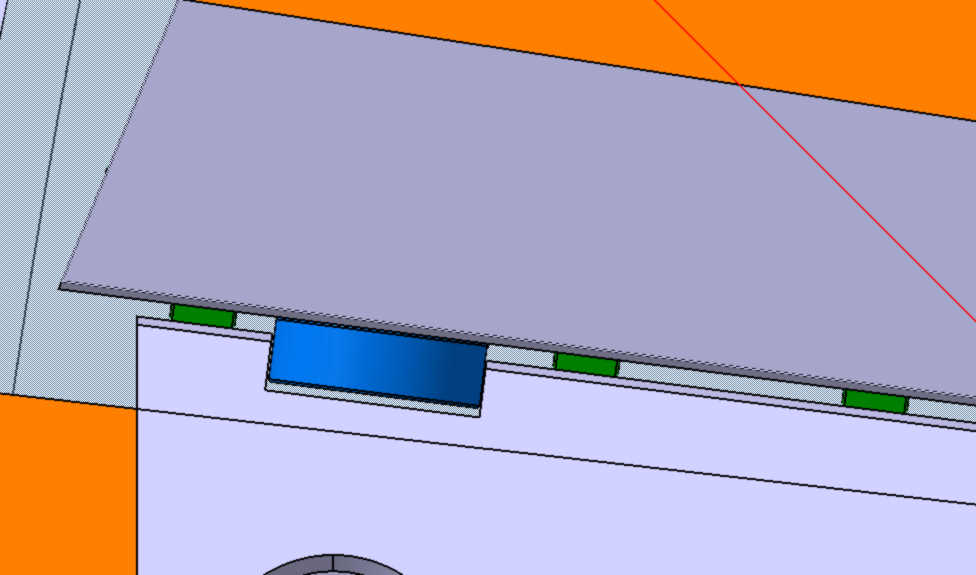 Поперечный разрез барреля.Подшипники закатные и позиционирующие
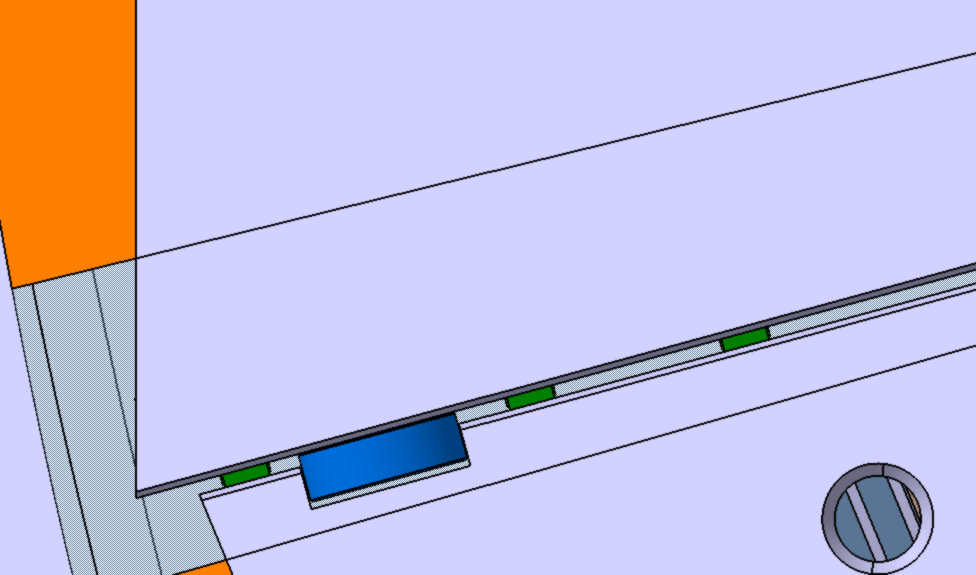 Rolling bearings 6000 series D26 mm
Partial view of Barrel
       (left view)
Transversal section of the barrel (simplified view) Disposition of the bearings
Rolling bearings 6000 series D26 mm
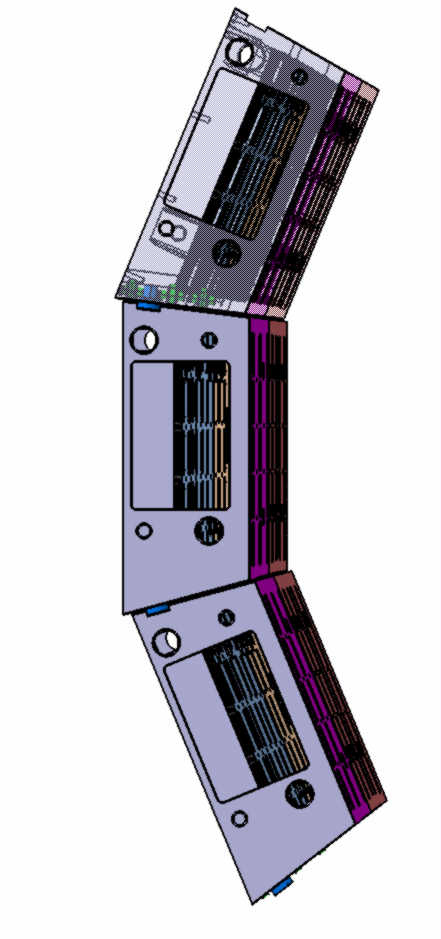 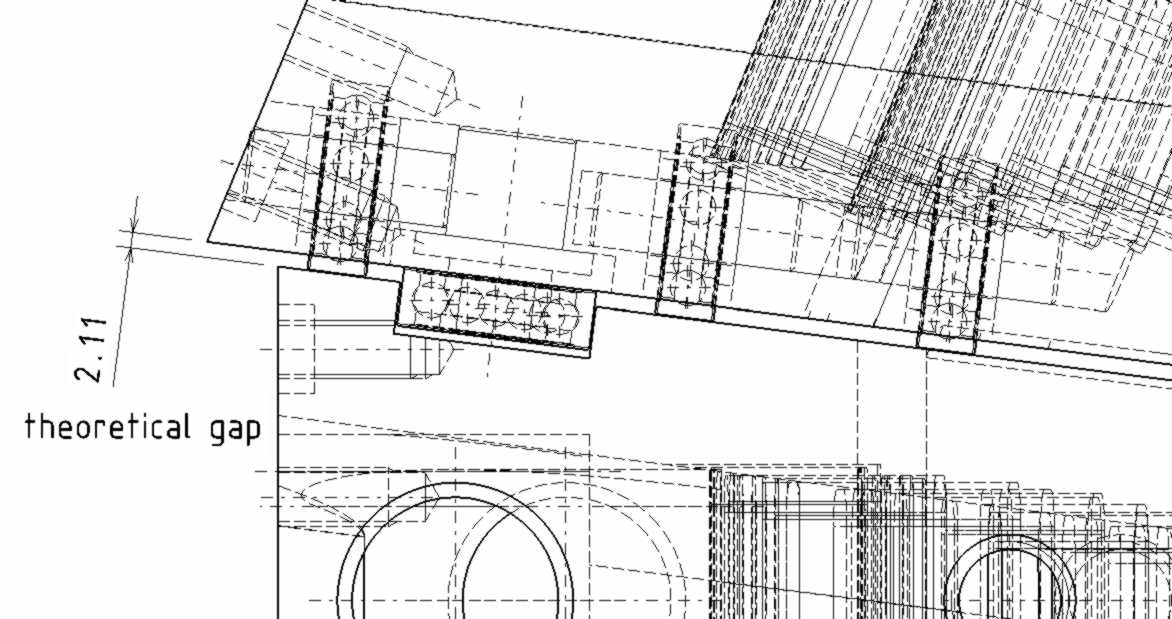 Positioning bearings
6000 series
Beginning from this slice
 upper slice supports on
 inner surface of the slot
Positioning bearings
6000 series
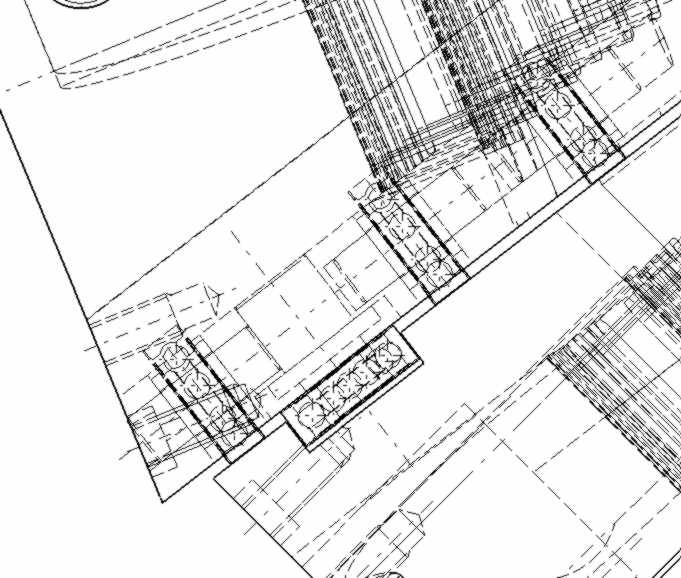 Beginning from this  slice upper
 slice  supports on outer surface
 of the slot
Rolling bearings 6000 series D26 mm
It means that transversal dimension of the slot must be max 27 mm  if we have outer diam. of the bearing 26 mm. In this case we can adjust slice to the rings by means of centering pins.
5. CALCULATIONS
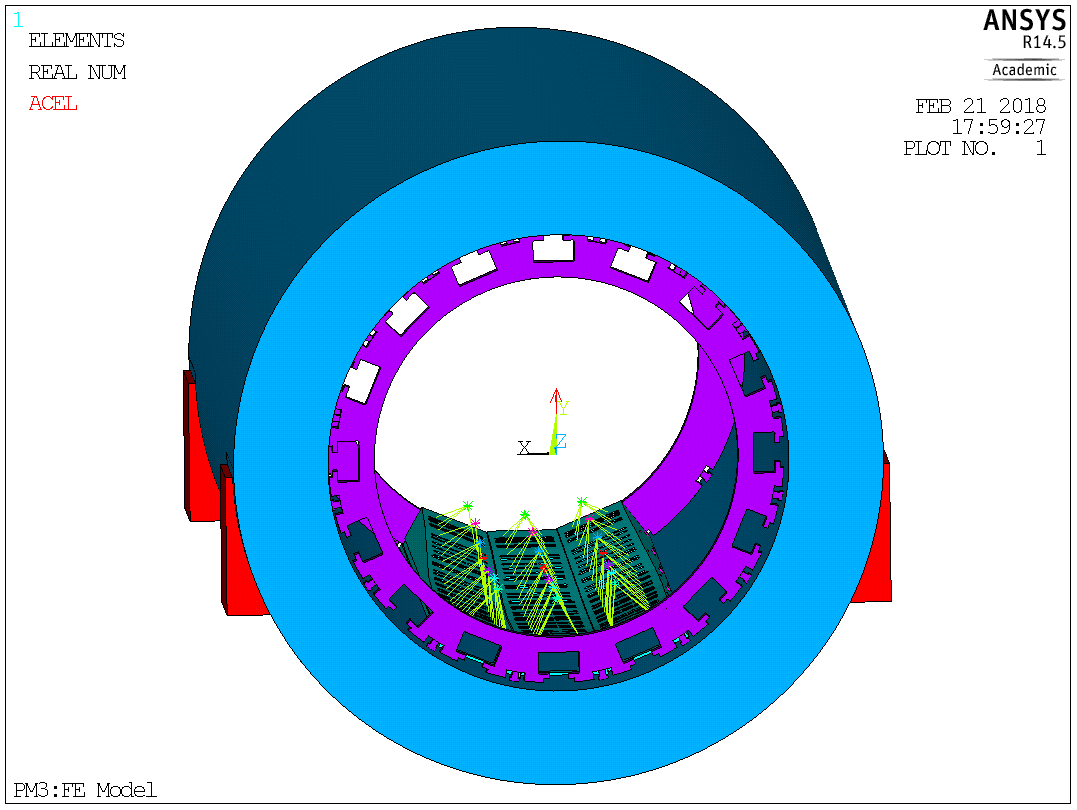 CALCULATIONS
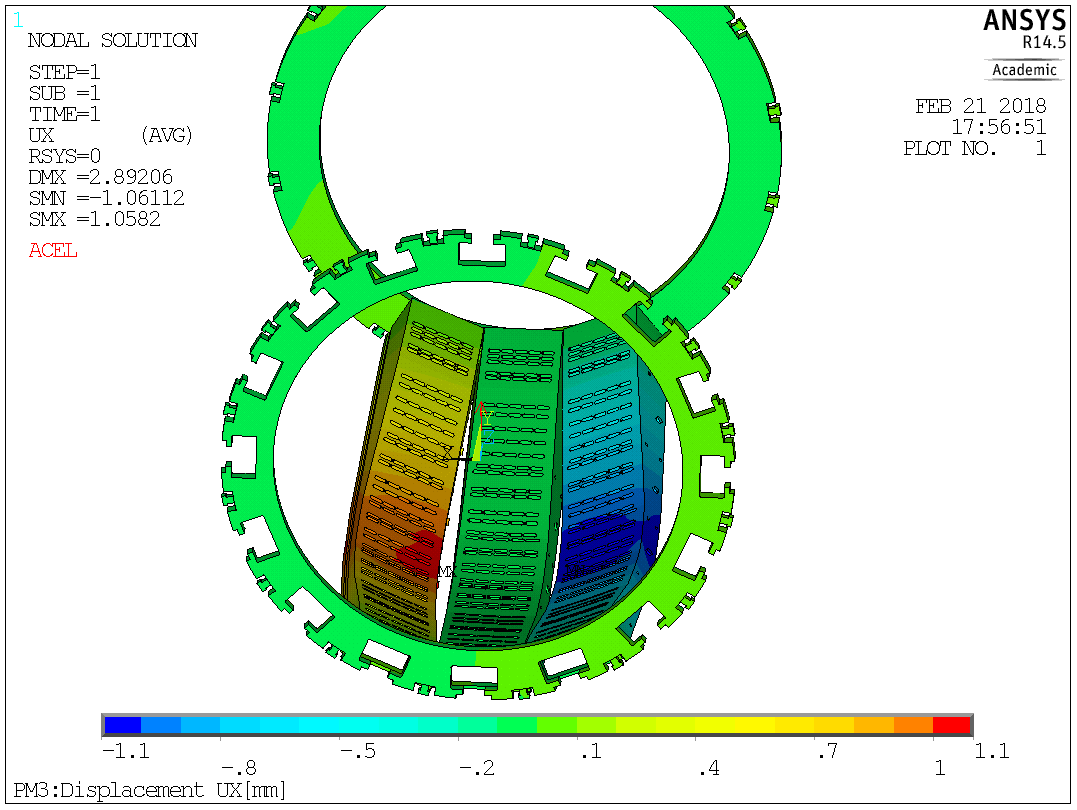 CALCULATIONS
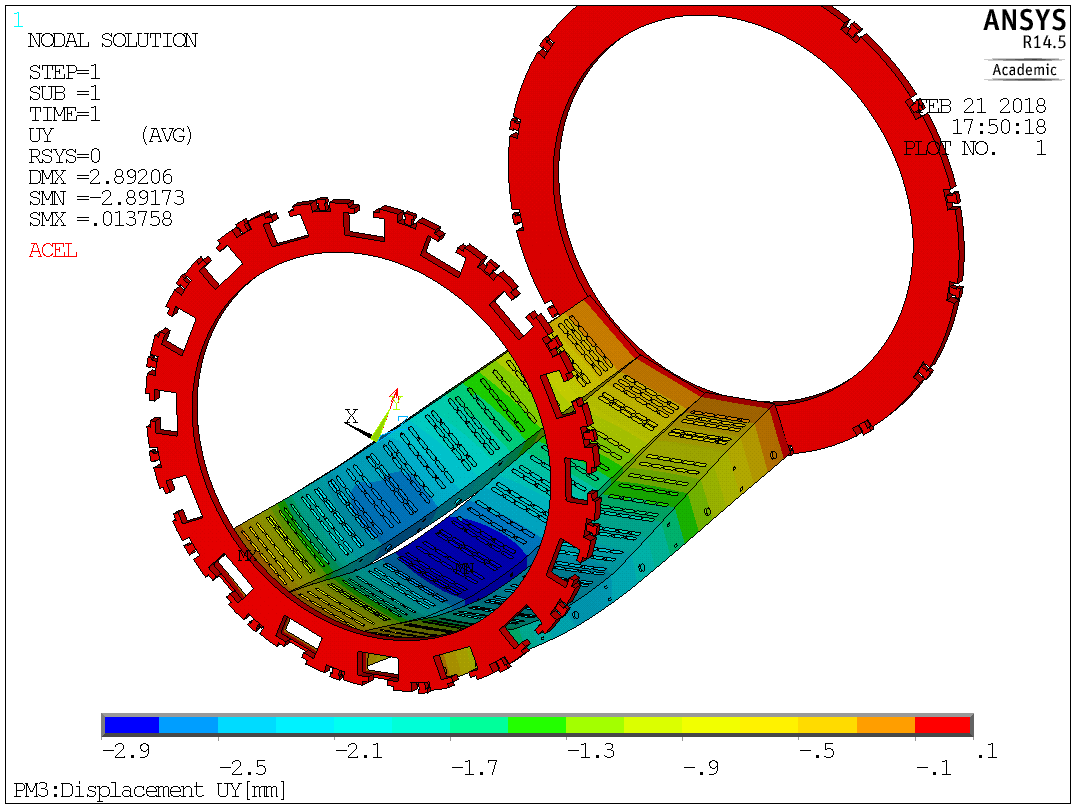 CALCULATIONS
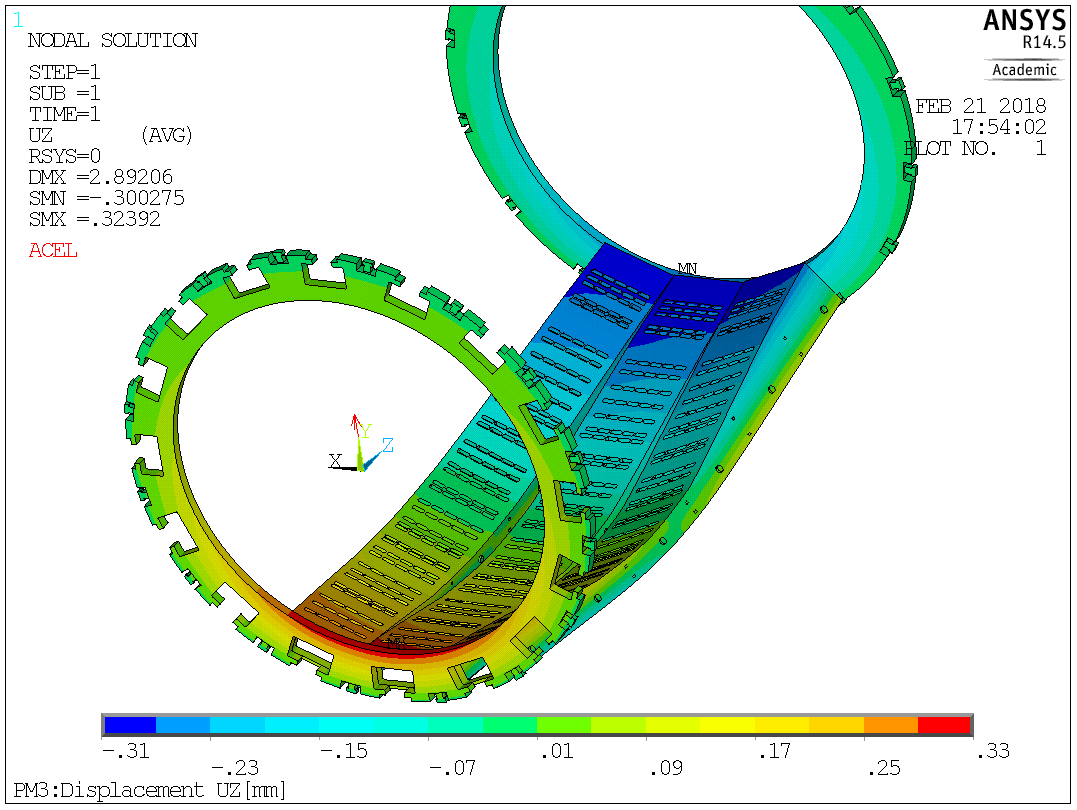 Situation during installation of the next slice
(very simplified view)
Slice inside of the cryostat has fixed from both sides( Simplified 3d model)
Slice outside of the cryostat during of rolling in to Cryostat       (Simplified 3d model)
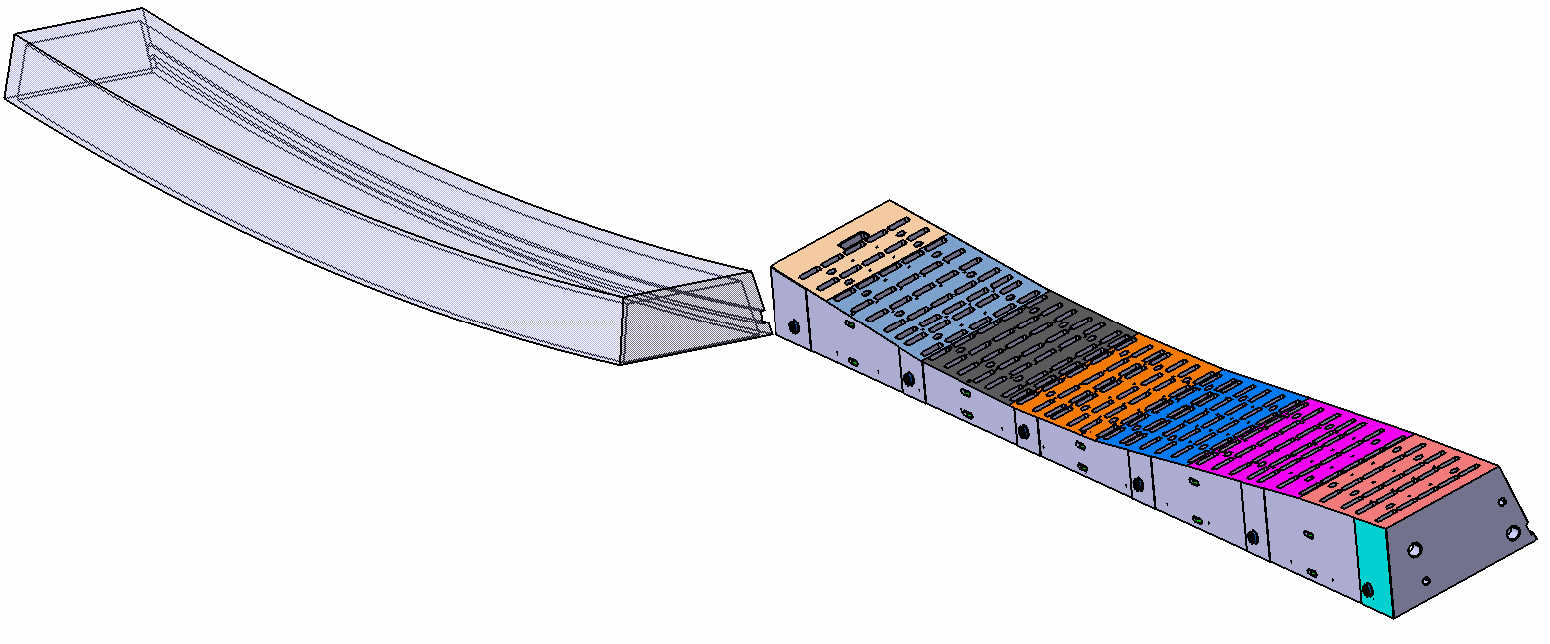 According to the calculation the slice inside of the cryostat has deformation 2,89 mm in the middle part of the beam, it’s slot also has the deformation.
During the rolling in   the jamming may occurs  because  the diameter of the bearing 
is 26 mm and the dimension of the slot is 27 mm.
FOR COMPARISON
OVERALL DISPLACEMENT IN MAIN VERSION OF BARREL STRUCTURE
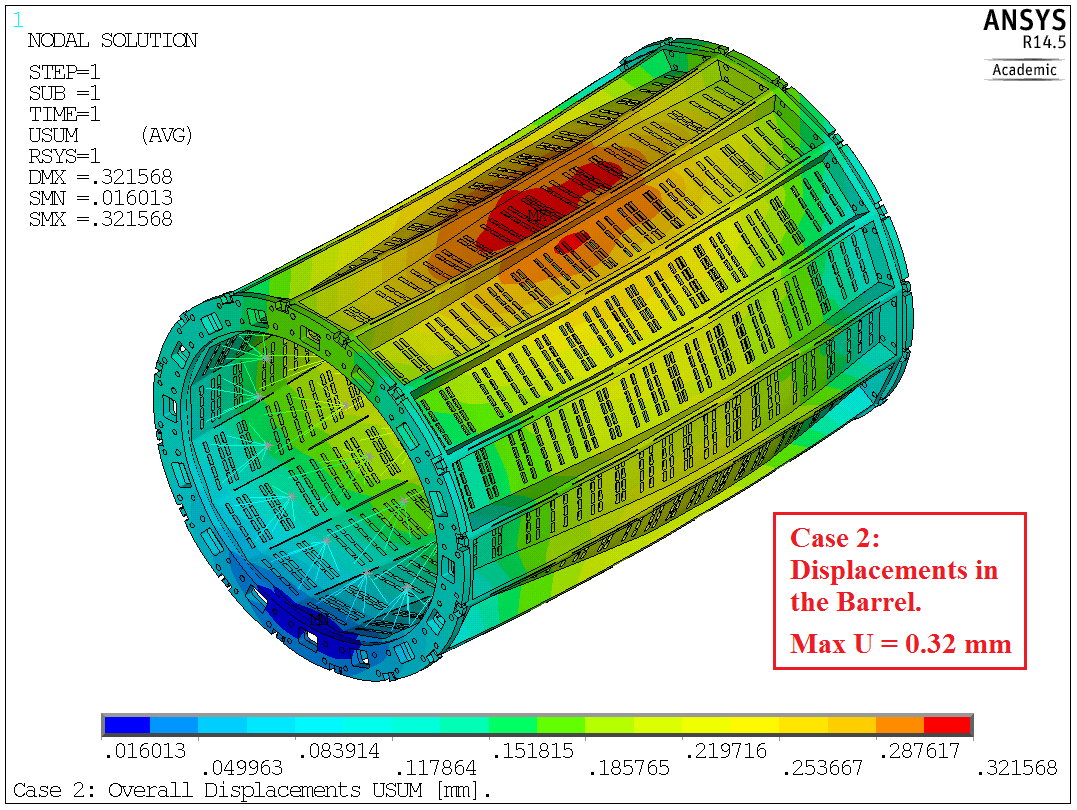 31
6. STAGED  APPROACH  FOR  THE MAIN VERSION OF BARREL  STRUCTURE
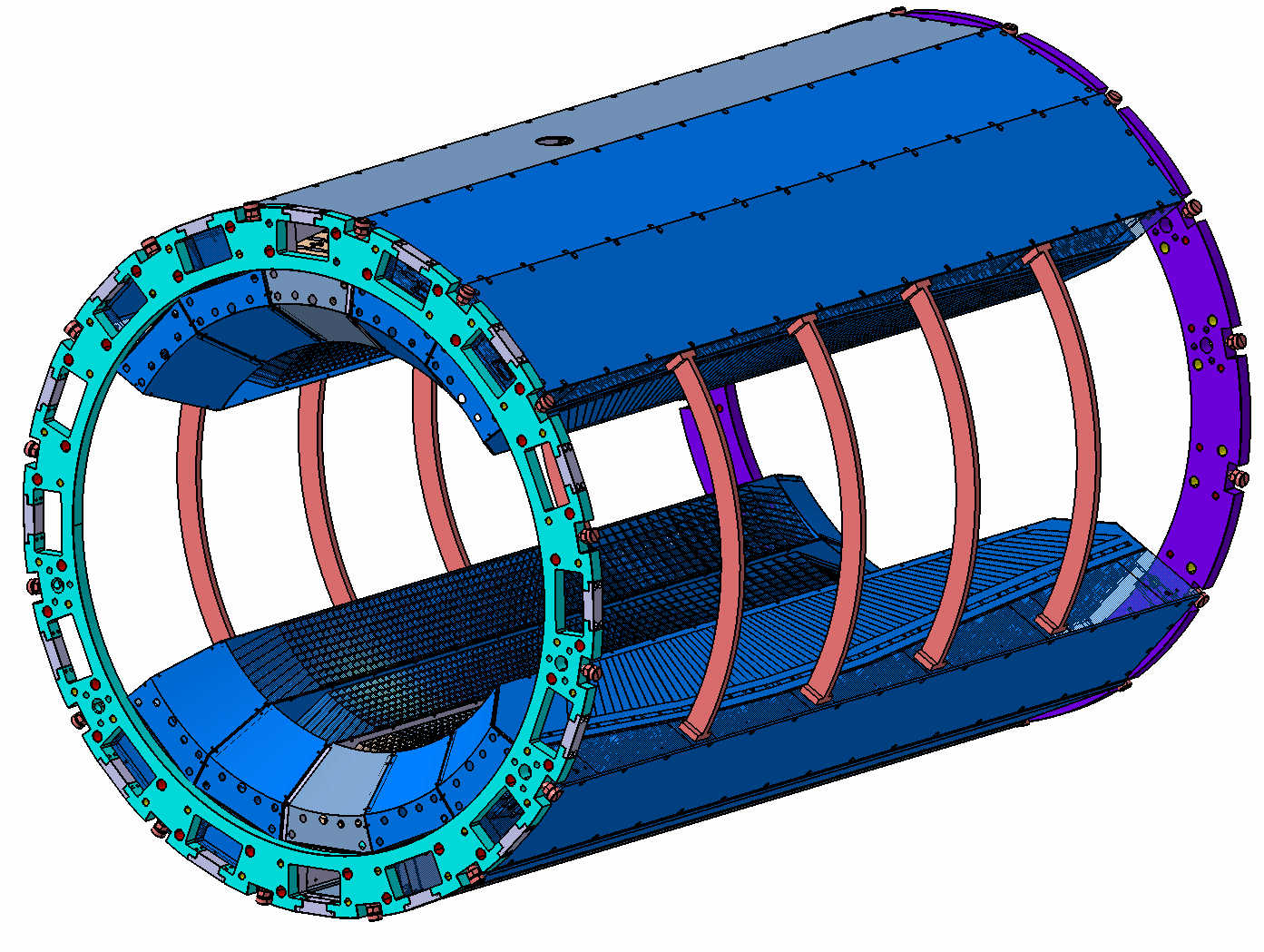 Ribs for stiffness
7. ADVANTAGES  AND  DISADVANTAGES OF MODULAR VERSION, 
 CONCLUSIONS
1.  Modular approach would allow one to assemble Barrel EMC in few stages
           with minimum disassembling of PANDA setup between experimental runs. 
2.  Procedures of additional assembly are easier because it is not needed to install
        support frames and central technological beam but only rotary device (cantilever) . 
1. In comparison with Main Version the Modular version is more complicated.
2. Manufacturing of support beam must be done more precisely because in case of  the Main 
version we can install spacers between slices to adjust gaps.
 In the Modular version there is NO possibility of gap adjustment between neighboring slices at all.
Problem with insertion of slice may occurs (jamming)  due to deformations.
3. The stiffness of Modular Assembly much less then in case of Main Version because in Main
Version all Slices are joint together by means of spacers and fixing bolts.
4. Thermal insulation of Modular Version will be more complicated.
5. We will have some problem with installation of the upper slice because of current lead.
6. Removal of any slice from EMC and returning it back may  be problematic  because of deformation   of upper slice (it looses its support). 
That’s why  we must make assembly procedure beginning from the lower slice.
According to design analysis and calculations of Main Version and alternative Modular Version N5 we can make a conclusions:
1. With the use of Modular Version we can NOT guaranty practical possibility and  reliability of assembly. 
2. The Main Version of Barrel EMC assembly  is more realistic and reliable.
THANK YOU FOR ATTENTION !!!
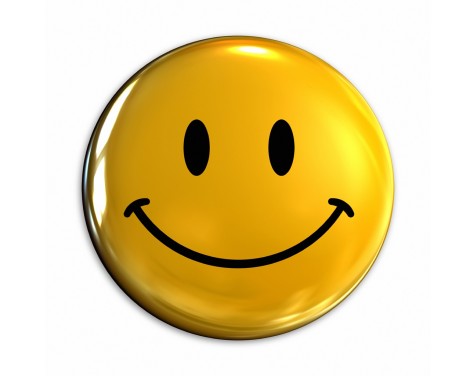